2023 Economic Analysis of Animal Agriculture
United Soybean Board
Objectives
Economic impact of animal agriculture to local (state) economies from 2012-2022
Soybean Meal (SBM) usage by animal species during the 2021/2022 soybean marketing year 
Animal Unit (AU) trends from 2012-2022
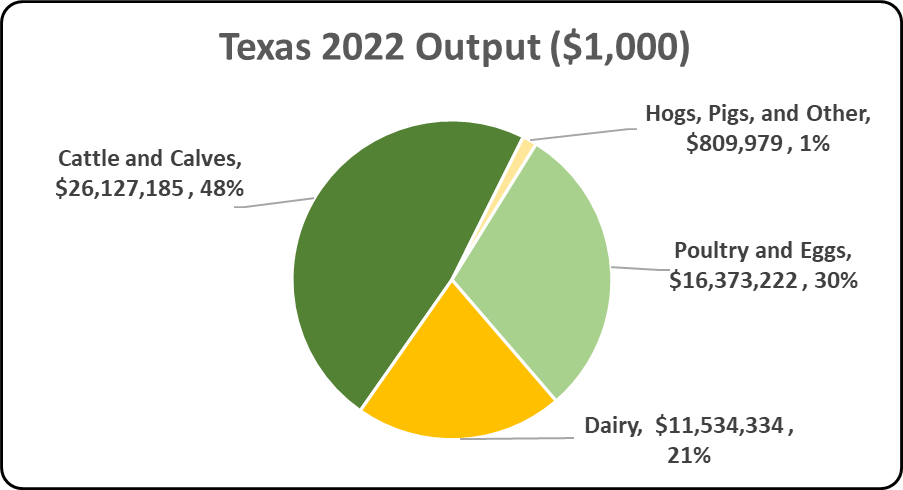 [Speaker Notes: The figure illustrates the impact of animal agriculture to the Texas economy. Animal agriculture’s impact on Texas total economic output is about $54.8 billion.]
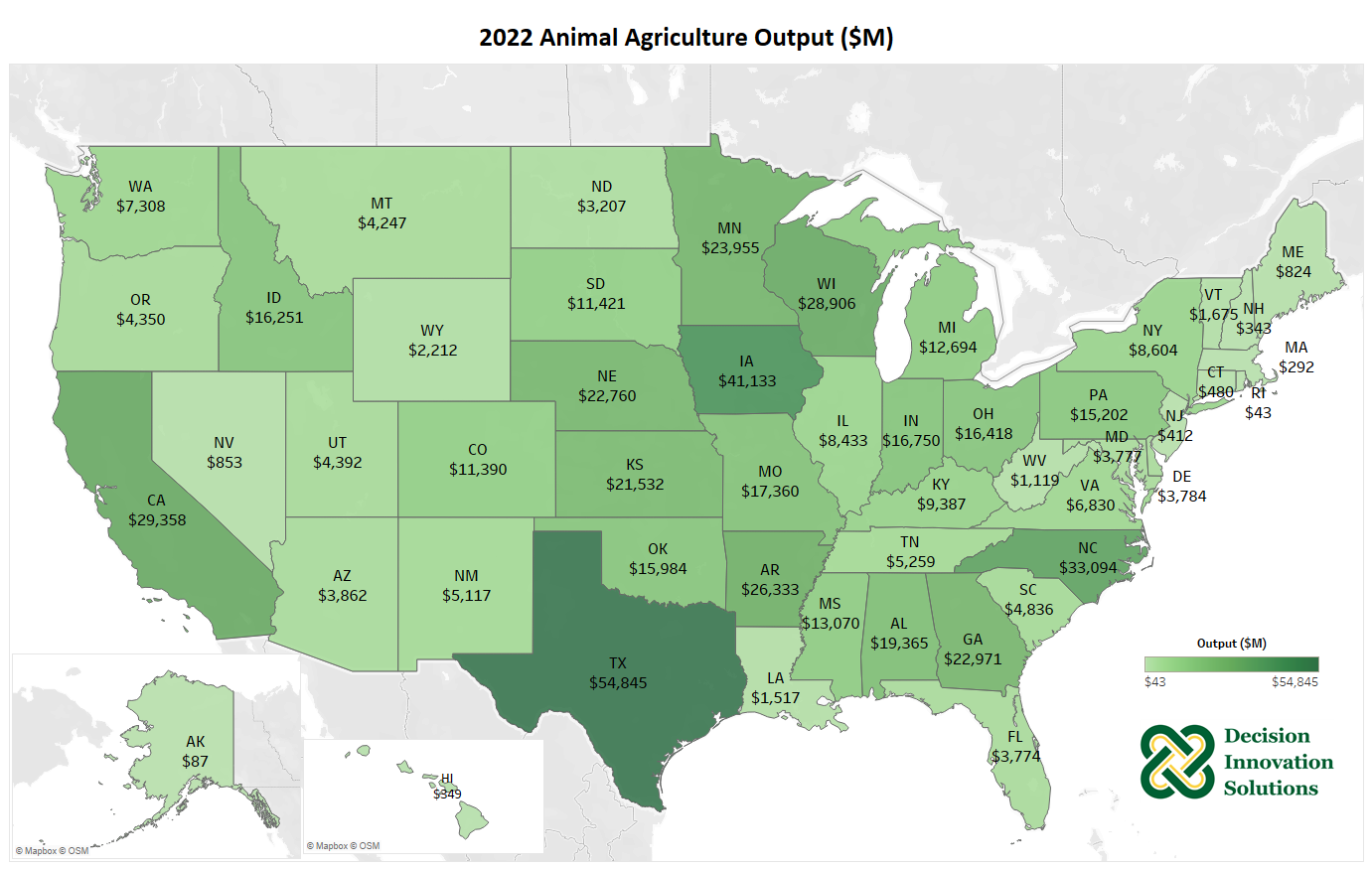 [Speaker Notes: Animal agriculture is an important piece to the U.S. economy and helped generate $568.2 billion of output in 2022. The top 5 leading states for animal agriculture in terms of output include Texas ($54.8 billion), Iowa ($41.1 billion), North Carolina ($33.1 billion), California ($29.4 billion), and Wisconsin ($28.9 billion). Table 14 lists the total output, earnings, employment, and income taxes paid in 2022, for each state.]
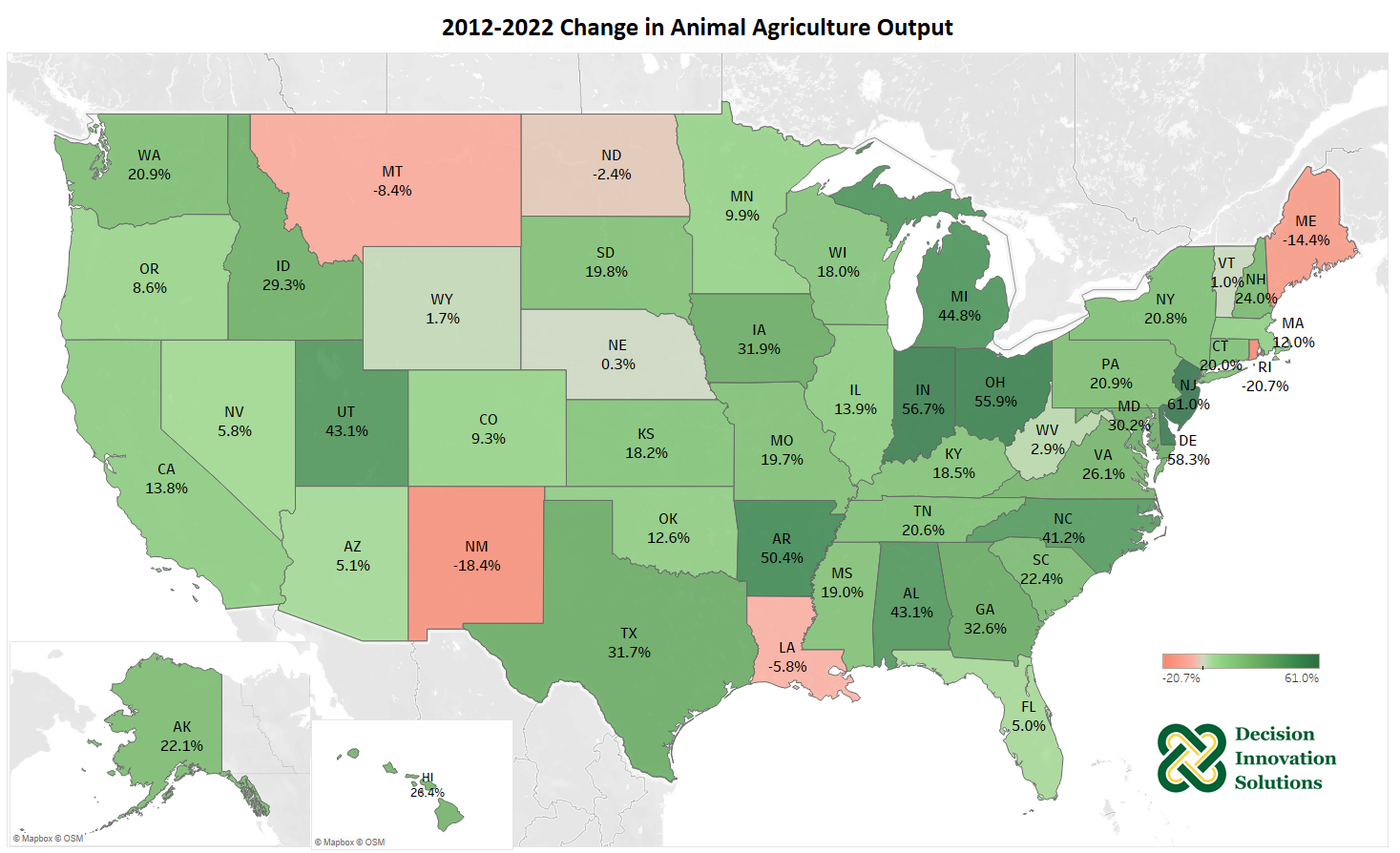 [Speaker Notes: Most states across the U.S. saw an increase from 2012 to 2022 in the amount of output supported by animal agriculture. New Jersey, Delaware, Indiana, Ohio and Arkansas were the leading states for total dollar increases in animal agriculture output. Table 15 lists the changes in output, earnings, employment, and income taxes paid from 2012 to 2022 for each state.]
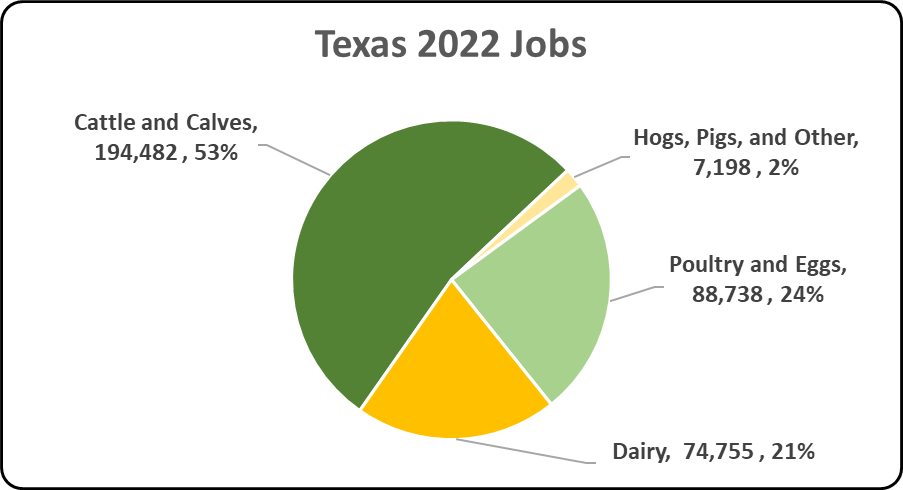 [Speaker Notes: The figure illustrates the contribution to Texas in terms of animal agriculture jobs. As shown, animal agriculture contributes significantly to Texas total jobs, contributing 365,173 jobs within and outside of animal agriculture.]
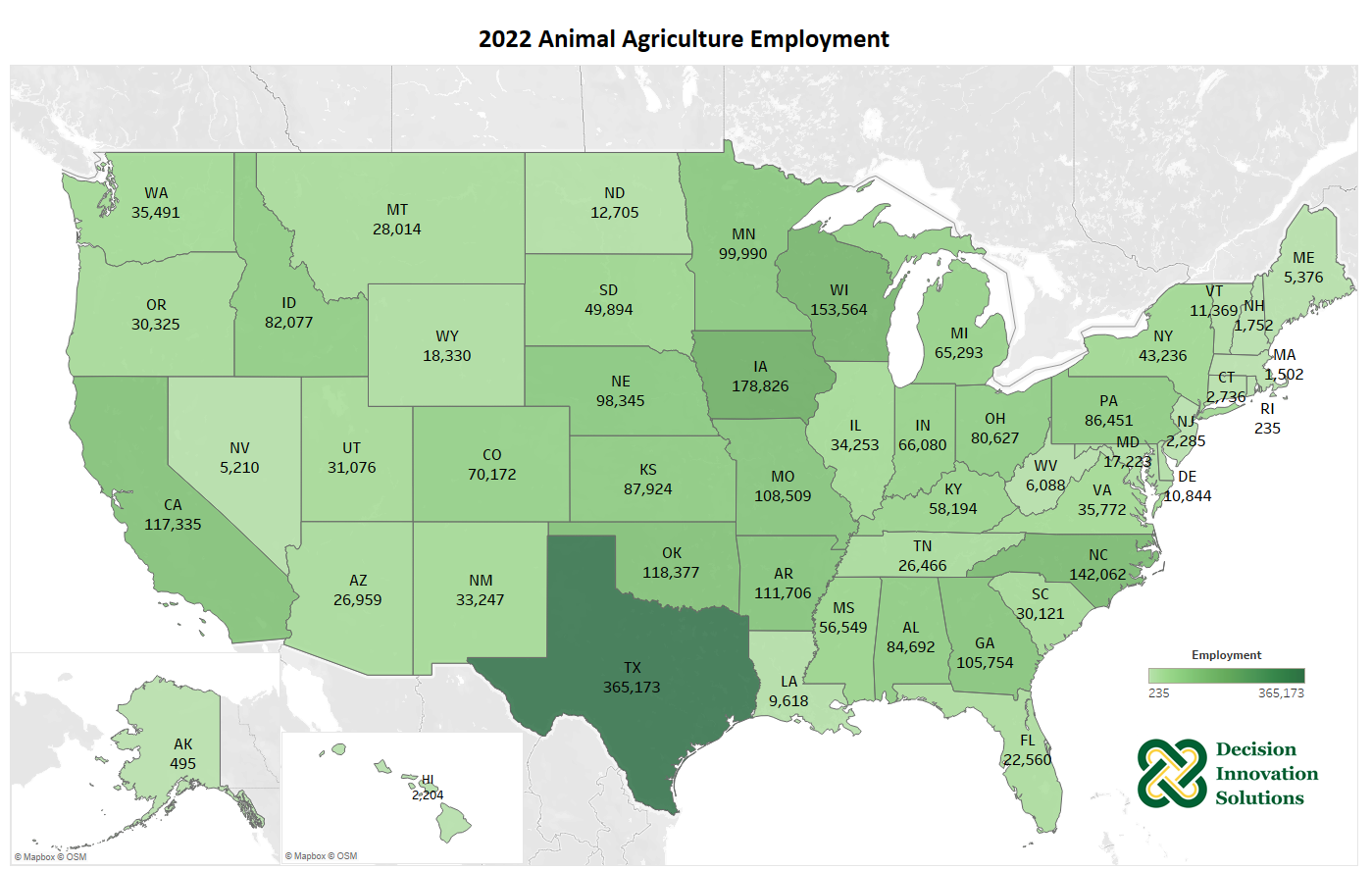 [Speaker Notes: In 2022, animal agriculture supported 2.8 million jobs in the U.S. There are nine states where this sector is especially robust and supports over 100,000 jobs: Texas (365,173), Iowa (178,825), Wisconsin (153,564), North Carolina (142,062), Oklahoma (118,377), California (117,335), Arkansas (111,706), Missouri (108,509) and Georgia (105,754).]
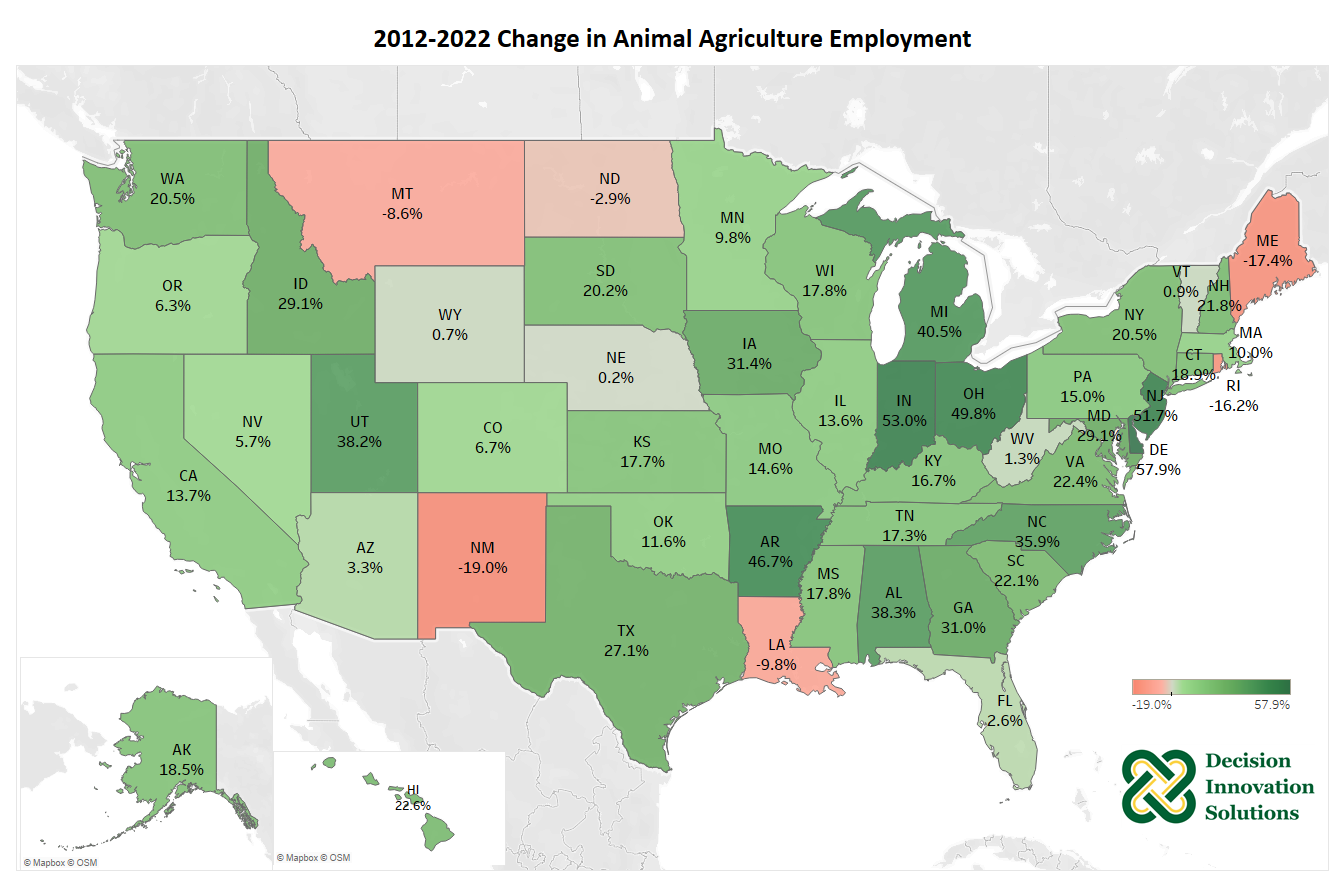 [Speaker Notes: Animal agriculture supported increases in jobs in many Midwest and east and west coast states over the past decade. Only six states have declined from 2012 to 2022, which are New Mexico, Maine, Rhode Island, Louisiana, Montana and North Dakota.]
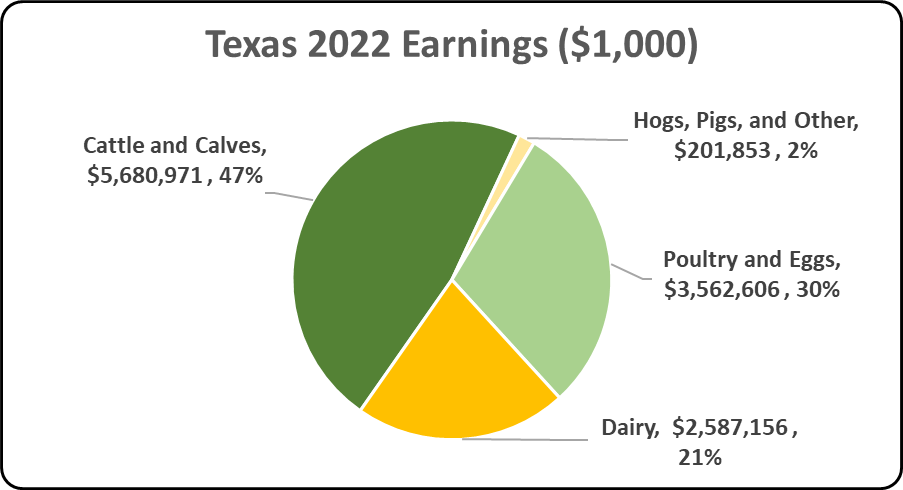 [Speaker Notes: The figure illustrates the impact of animal agriculture to the Texas economy in terms of earnings. Texas’s animal agriculture contributed about $12.0 billion to household earnings in 2022.]
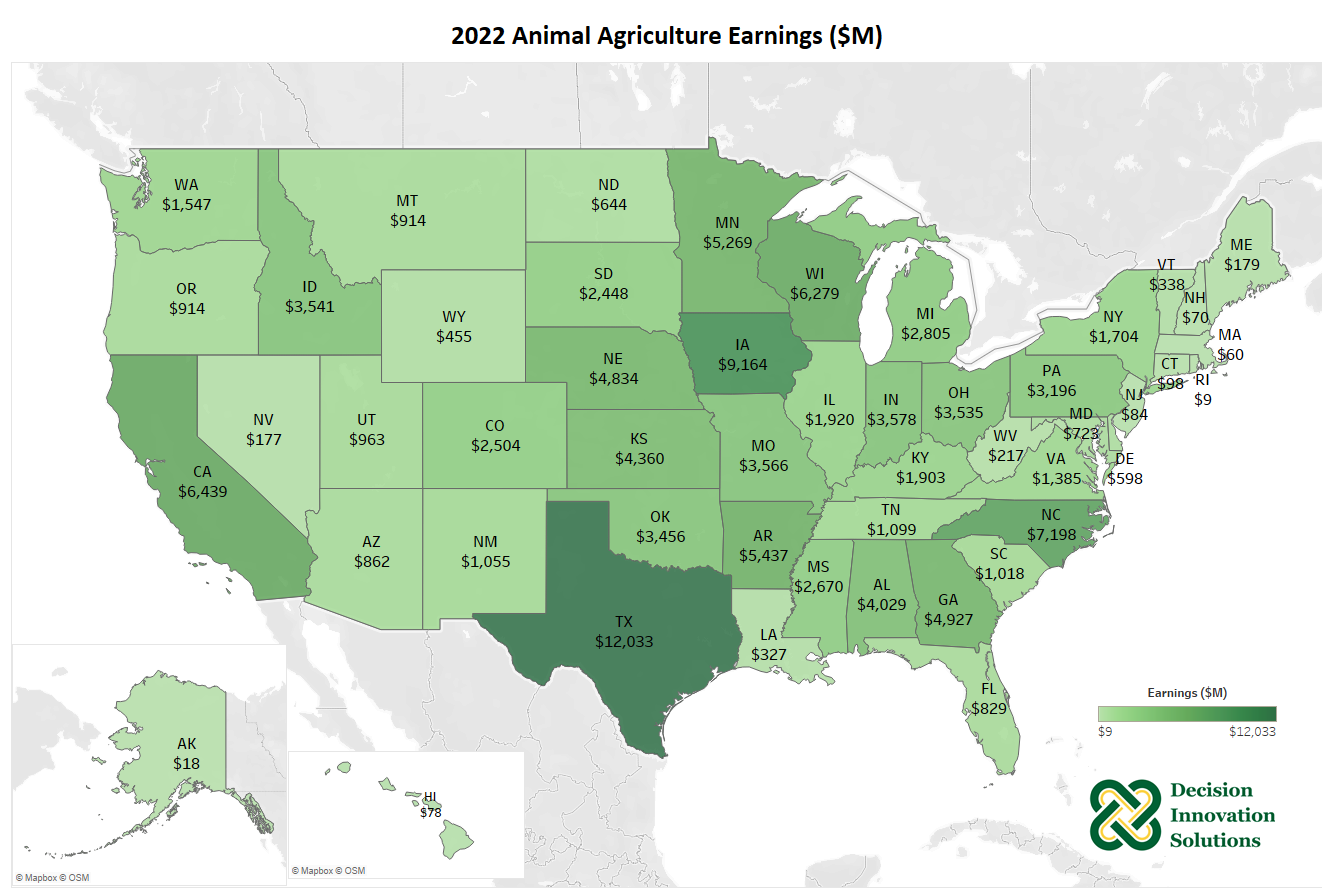 [Speaker Notes: Earnings are an important component of a local economy since they allow households to invest capital and spend currency that trades hands many times, generating additional economic activity. Animal agriculture helped generate nearly $121.46 billion in household earnings in the U.S. in 2022 and contributes heavily to earnings in many states such as Texas ($12.0 billion), Iowa ($9.2 billion), North Carolina ($7.2 billion), California ($6.4 billion), Wisconsin ($6.3 billion), and many more.]
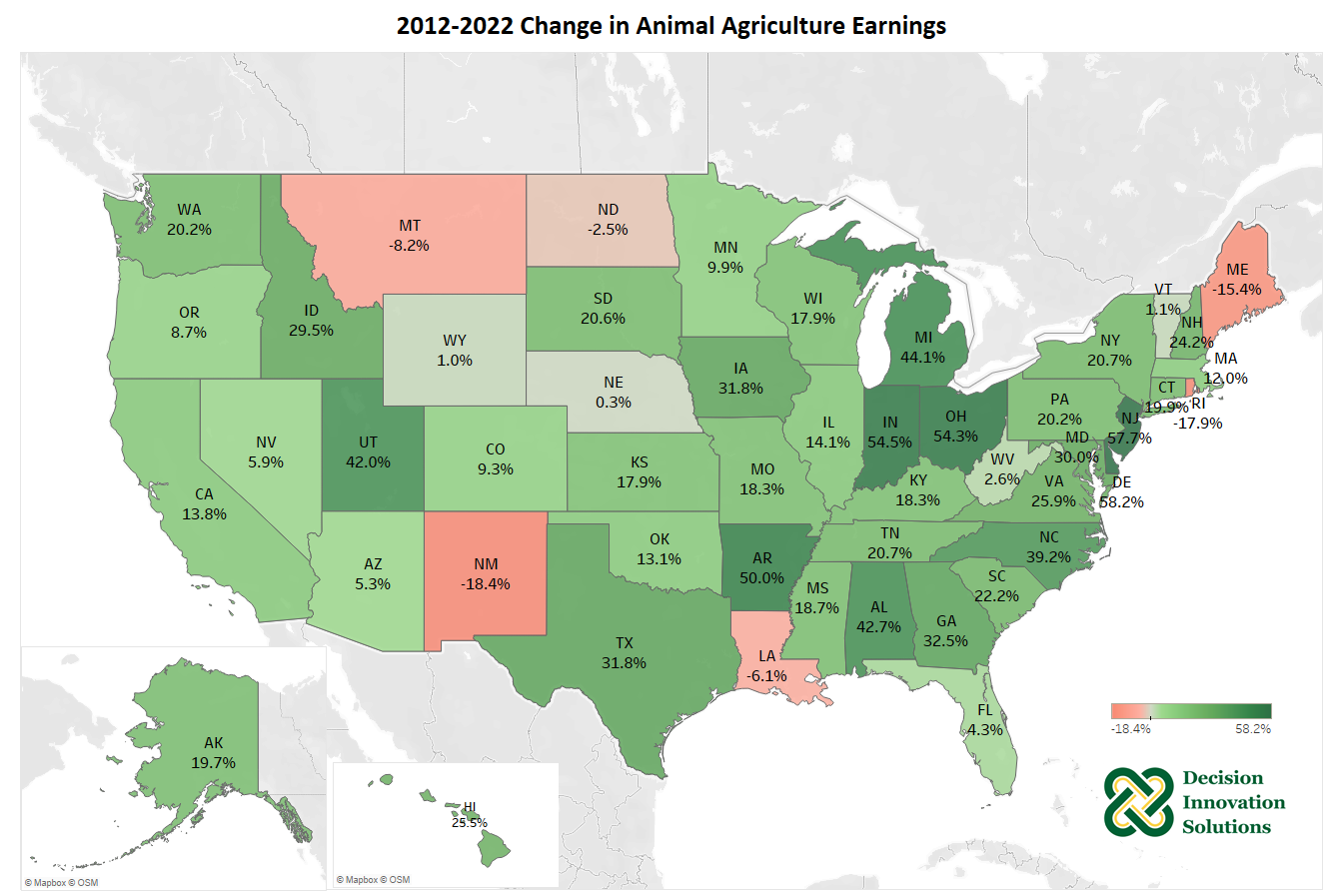 [Speaker Notes: Many Midwest and east and west coast states have seen increased earnings generated from the animal agriculture sector over the past decade, led by Delaware, New Jersey, Indiana, Ohio and Arkansas. Only six states have declined from 2012 to 2022, which are New Mexico, Maine, Rhode Island, Louisiana, Montana and North Dakota.]
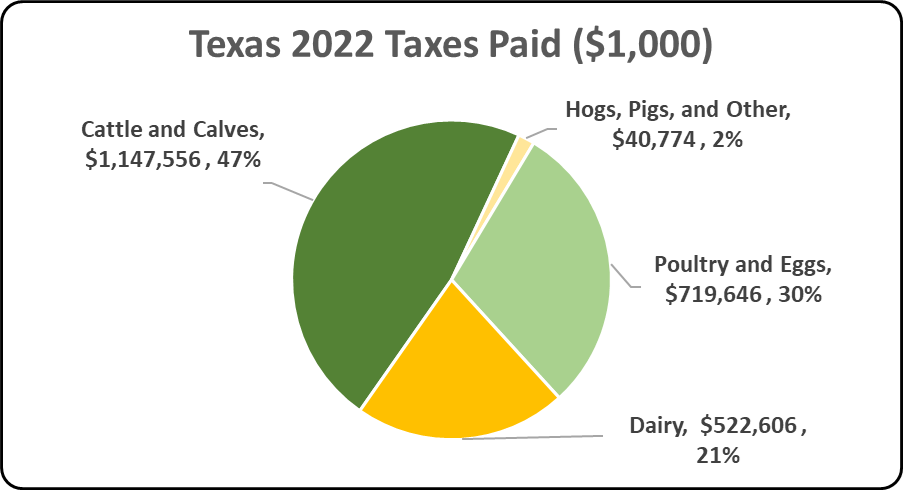 [Speaker Notes: In 2022, the state’s animal agriculture industry paid about $2.4 billion in income taxes at local, state, and federal levels. The 2017 Census of Agriculture estimated $698.2 million in property taxes paid by all of Texas agriculture during 2017. Estimates of income taxes paid by animal agriculture are shown in the following chart.]
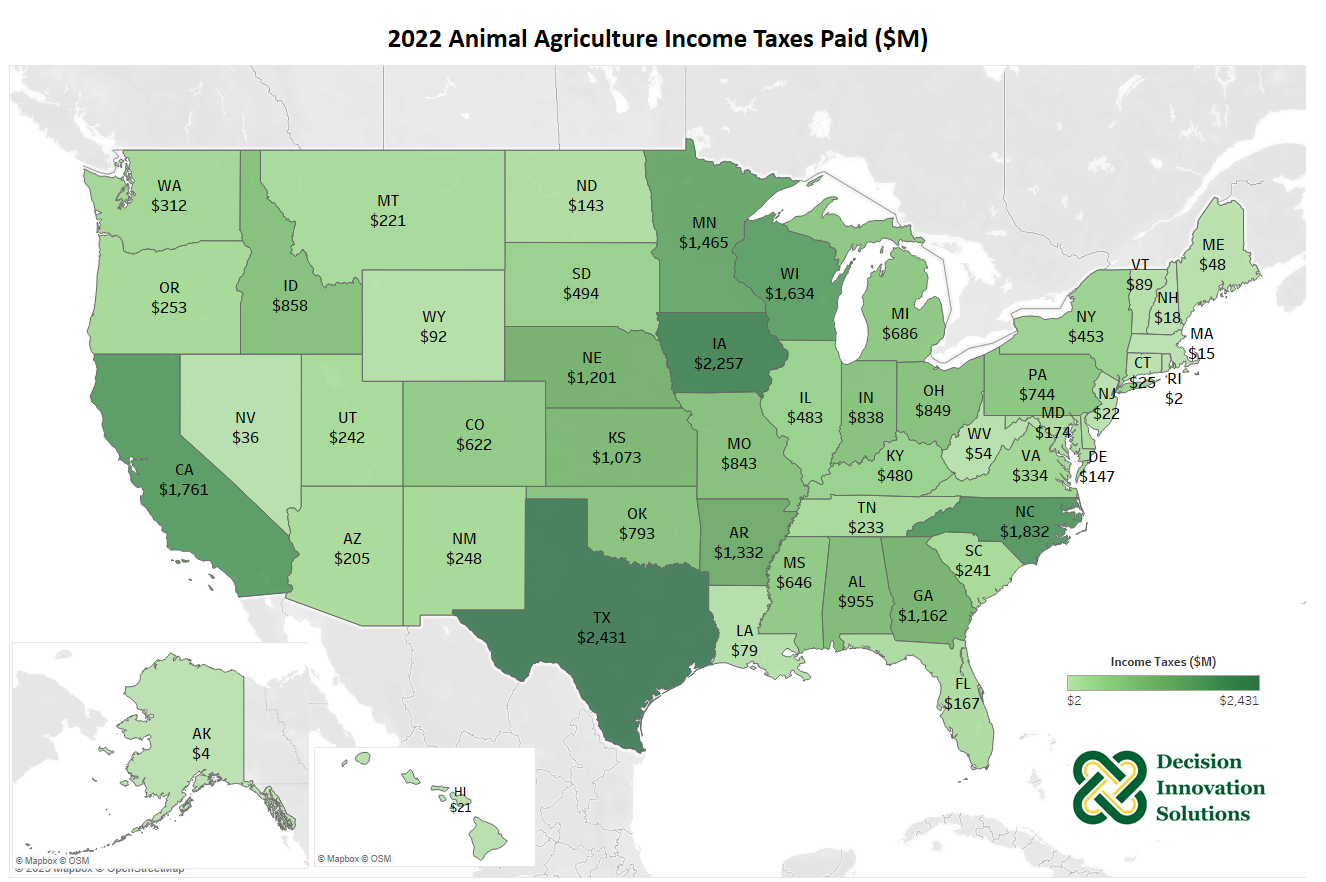 [Speaker Notes: In addition to the large amounts of economic activity derived from animal agriculture across the country, animal agriculture plays an important part in supporting local, state and federal taxing jurisdictions. A direct relationship to the size and scope of animal agriculture yields significant income tax payments in states such as Texas, Iowa, North Carolina, California, and Wisconsin. In the U.S., animal agriculture paid taxes estimated at $29.3 billion 2022.]
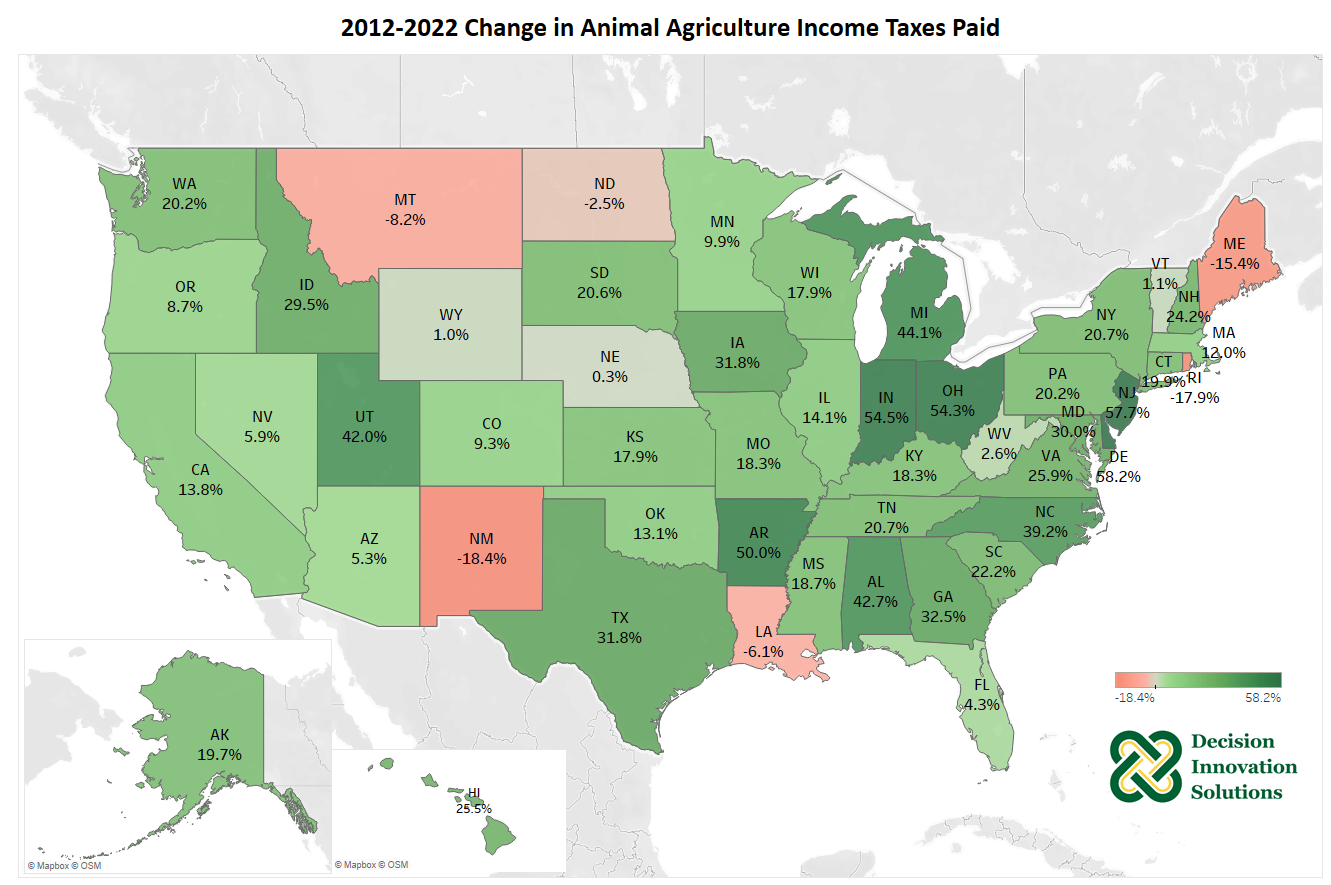 [Speaker Notes: Income taxes paid at the local, state, and federal jurisdictions increased steadily over the last decade. Delaware, New Jersey, Indiana, Ohio and Arkansas, were among the top five states for total dollar growth in estimated income tax payments. Only six states saw growth decreased in income taxes paid by animal agriculture from 2012 to 2022.]
Texas Animal Agriculture Multipliers
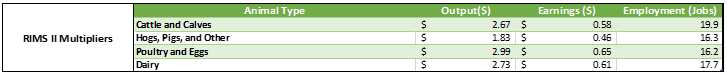 [Speaker Notes: Multipliers are generally stated in the form of “per million dollars” of output. As it relates to this analysis, multipliers are stated as the activity related to every million dollars of economic output in animal agriculture. Referring to the multipliers below, for every million dollars in output generated by the various segments of animal agriculture in Texas, $1.83 to $2.99 million in total economic activity, $0.46 to $0.65 in household wages and 16 to 20 additional jobs are generated in the economy at large.]
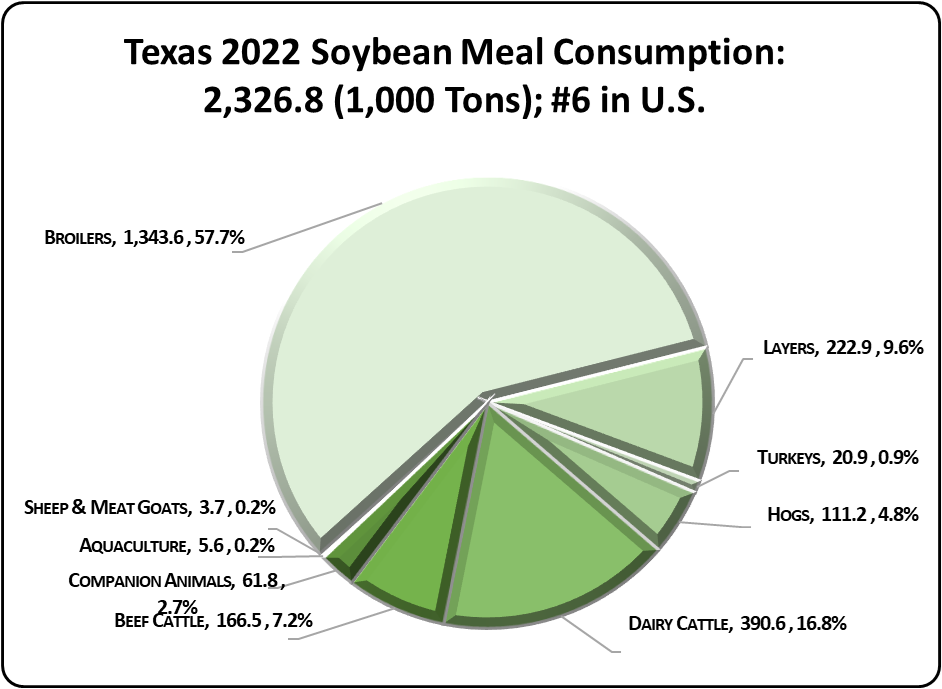 [Speaker Notes: Texas’s animal agriculture consumed more than 2.3 million tons of SBM in 2022, placing the state as 6 in the nation in terms of SBM consumption (see figure below). Additionally, animal agriculture in Texas consumed 261.3 thousand tons of soy hulls. The three segments of animal agriculture that led the state in estimated SBM consumption are:
Broilers (1.3 million tons)
Dairy Cows (390.6 thousand tons)
Egg-Laying Hens (222.9 thousand tons)]
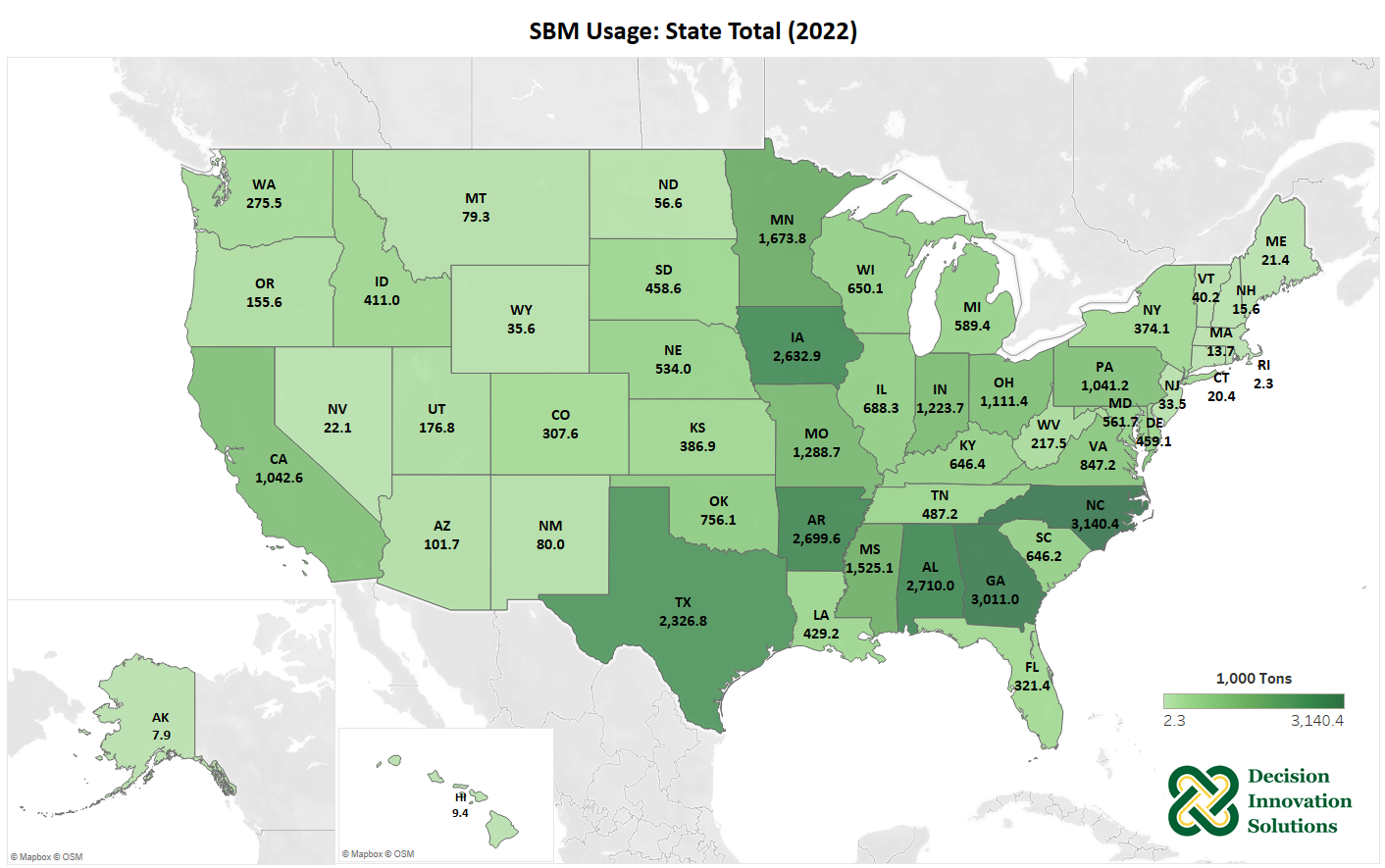 [Speaker Notes: Due to the relatively large number of hogs and broilers, North Carolina was the leader in SBM usage for 2022. Other states that used large amounts of SBM include Georgia, Alabama, Arkansas, Iowa, and Texas due to large numbers of animals (particularly broilers and hogs) in those states. Detailed results for all species including the breakdown of companion animals and aquaculture can be found in Appendix A.]
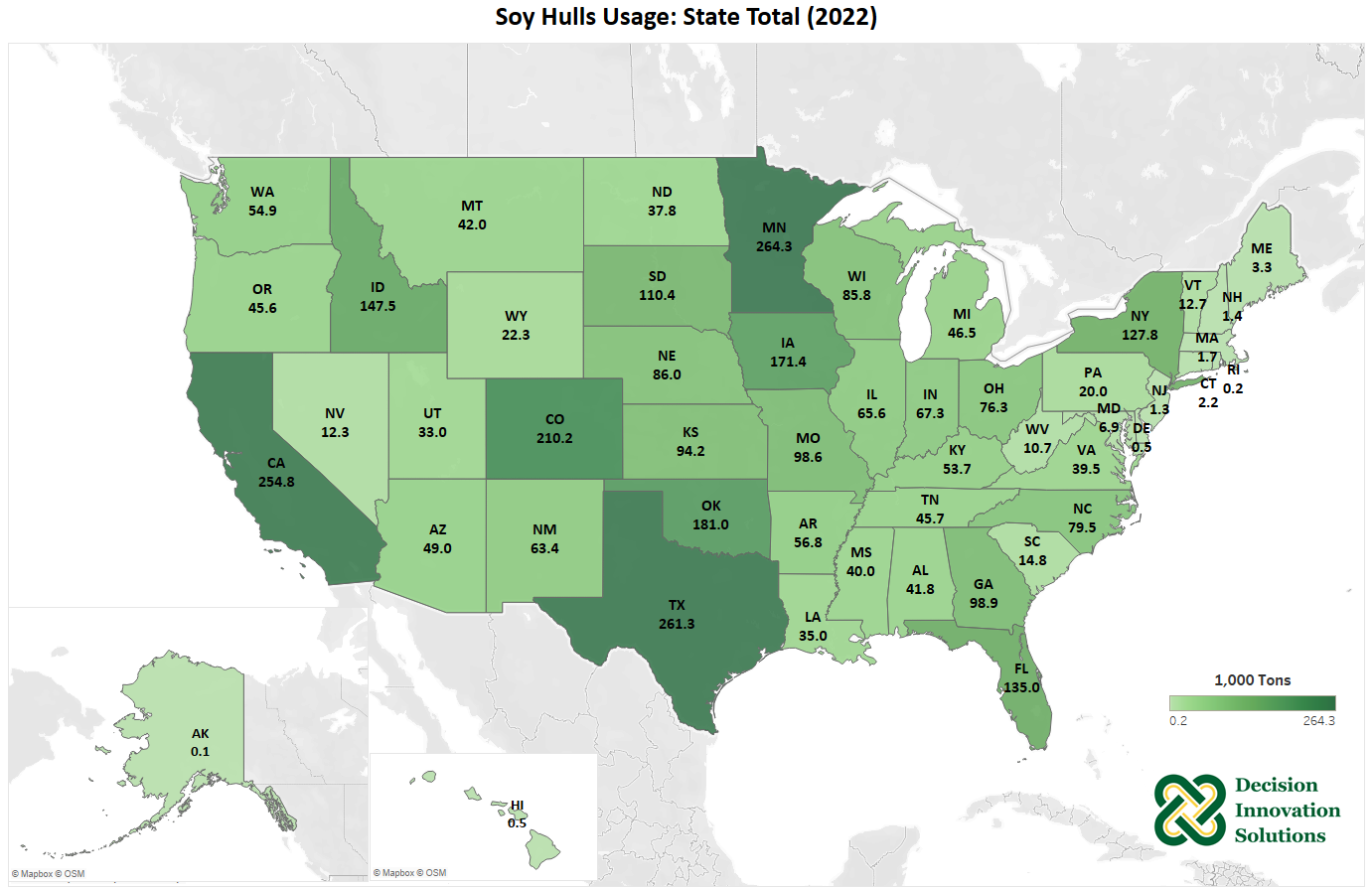 [Speaker Notes: Minnesota was the leading state for soy hulls usage since it is often used in dairy cattle and hog rations with nearly 264,327 tons consumed in 2022. Texas and California also consumed large amounts of soy hulls as the second and third largest state user respectively since it is also used in beef cattle rations (for Texas) and in dairy cattle rations (for California).]
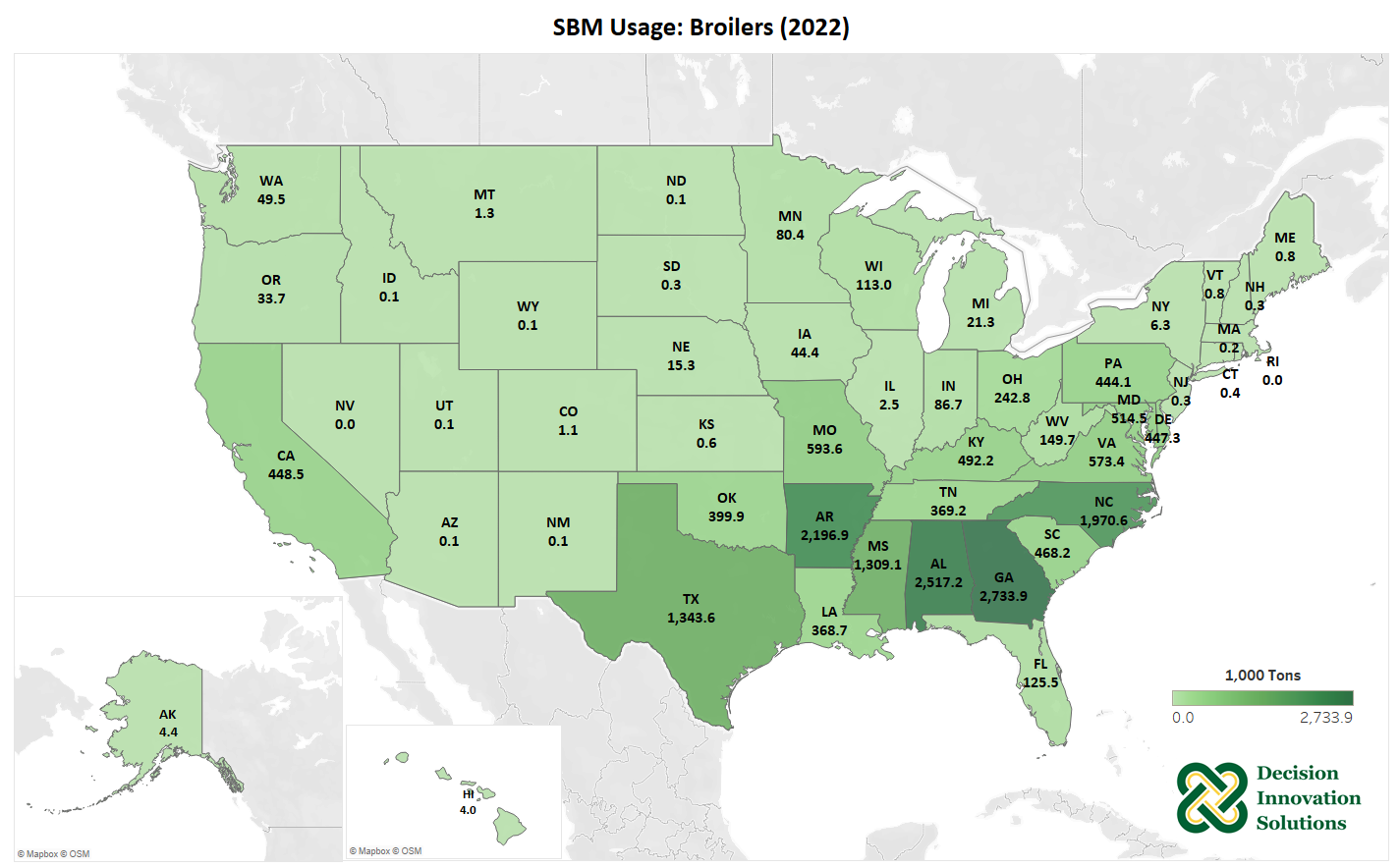 [Speaker Notes: Georgia’s broiler chickens consumed about 2.7 million tons of SBM in 2022. Other states that use significant amounts of SBM in their broiler diets are concentrated in the southeastern states including Alabama (2.5 million tons), Arkansas (2.2 million tons), North Carolina (2.0 million tons), Texas (1.34 million tons), and Mississippi (1.31 million tons).]
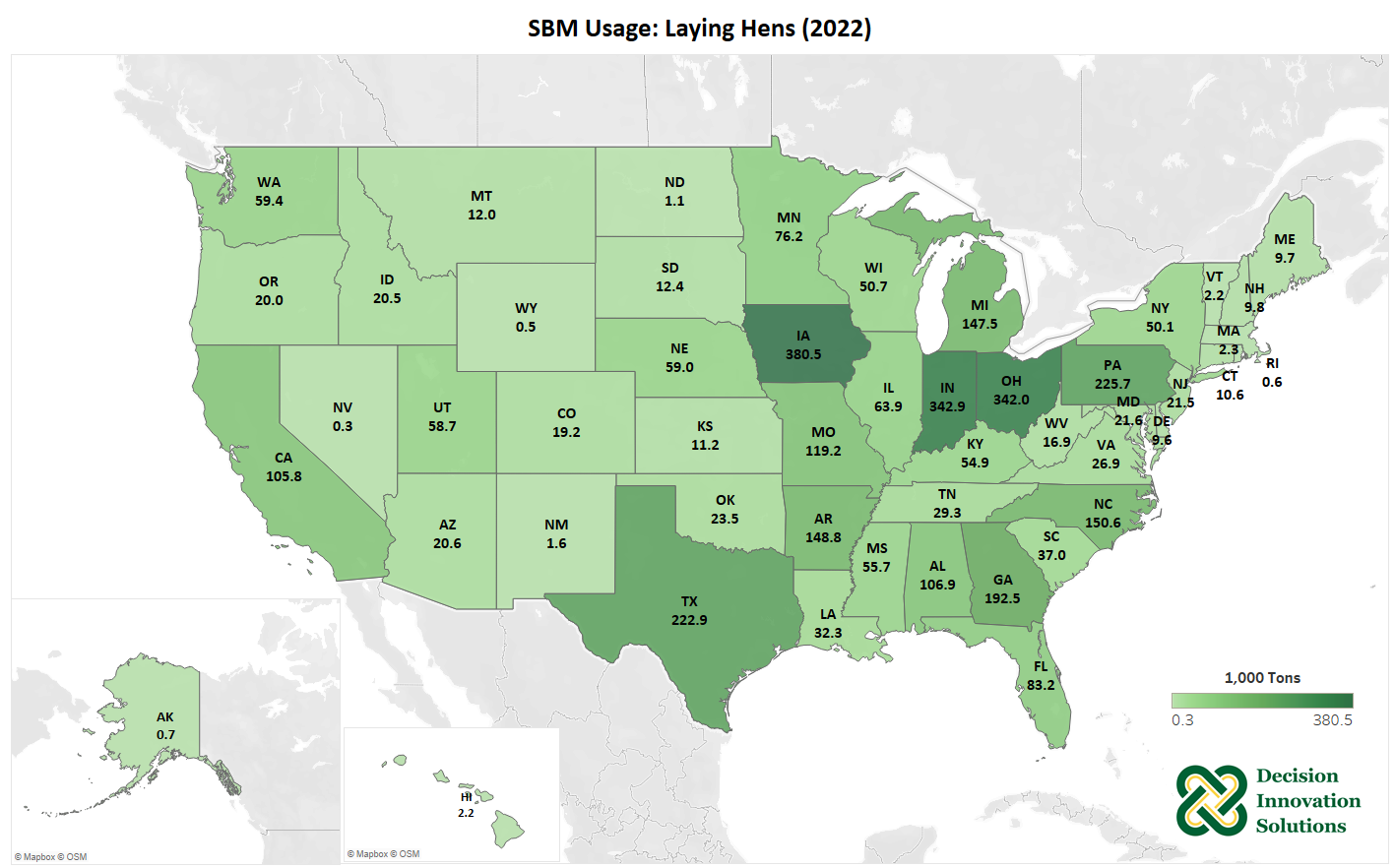 [Speaker Notes: In 2022, Iowa’s laying hens consumed about 380,472 tons of SBM. Other top states for SBM consumption by laying hens in 2022 include Indiana (342,854 tons), Ohio (342,011 tons), Pennsylvania (225,720 tons), and Texas (222,886 tons).]
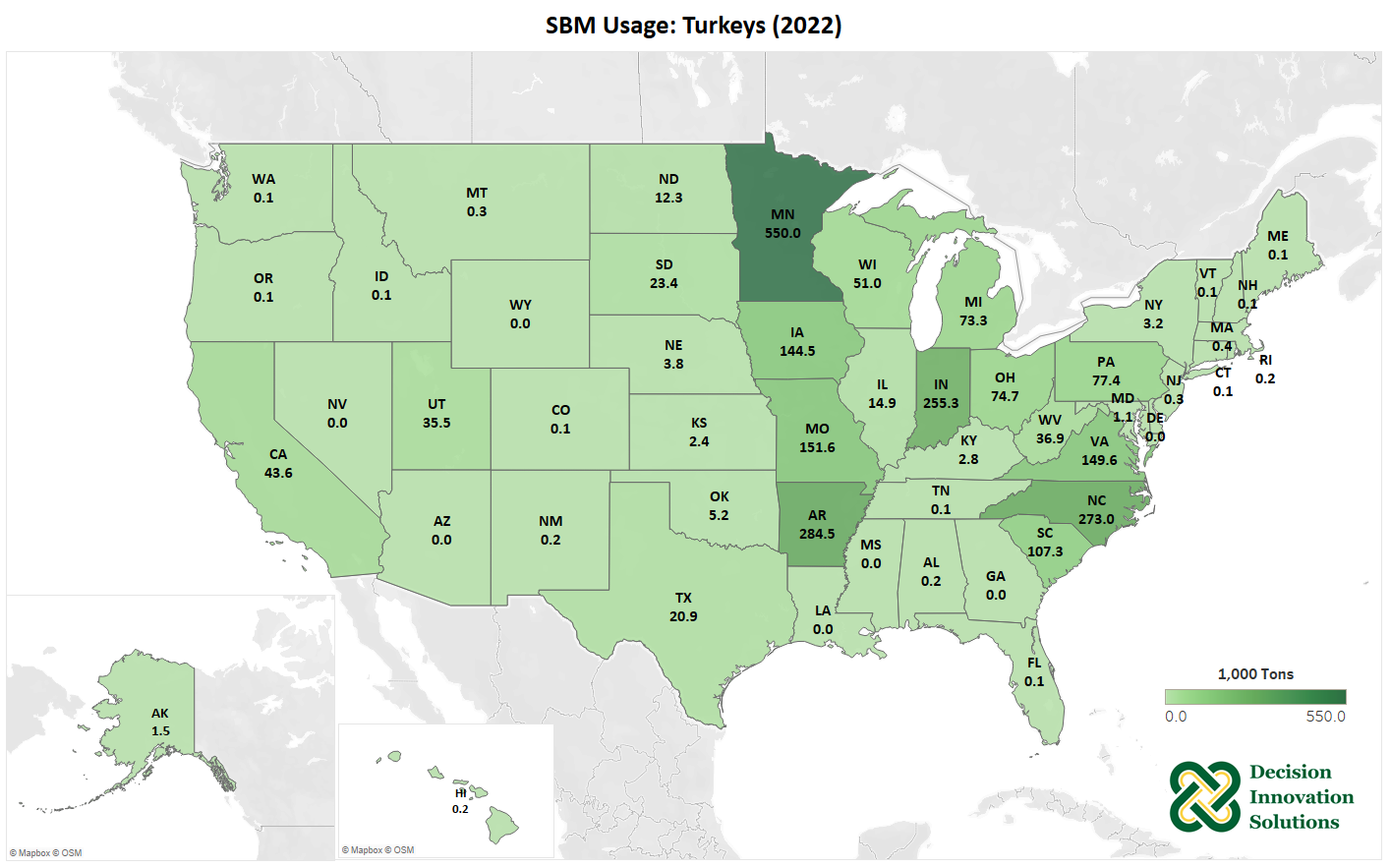 [Speaker Notes: Minnesota was the leading state for turkey production and consumed about 549,986 tons of SBM by the state’s turkeys in 2022. Arkansas (284,546 tons), North Carolina (273,019 tons), Indiana (255,280 tons) and Missouri (151,554 tons) turkeys also consumed large amounts of SBM.]
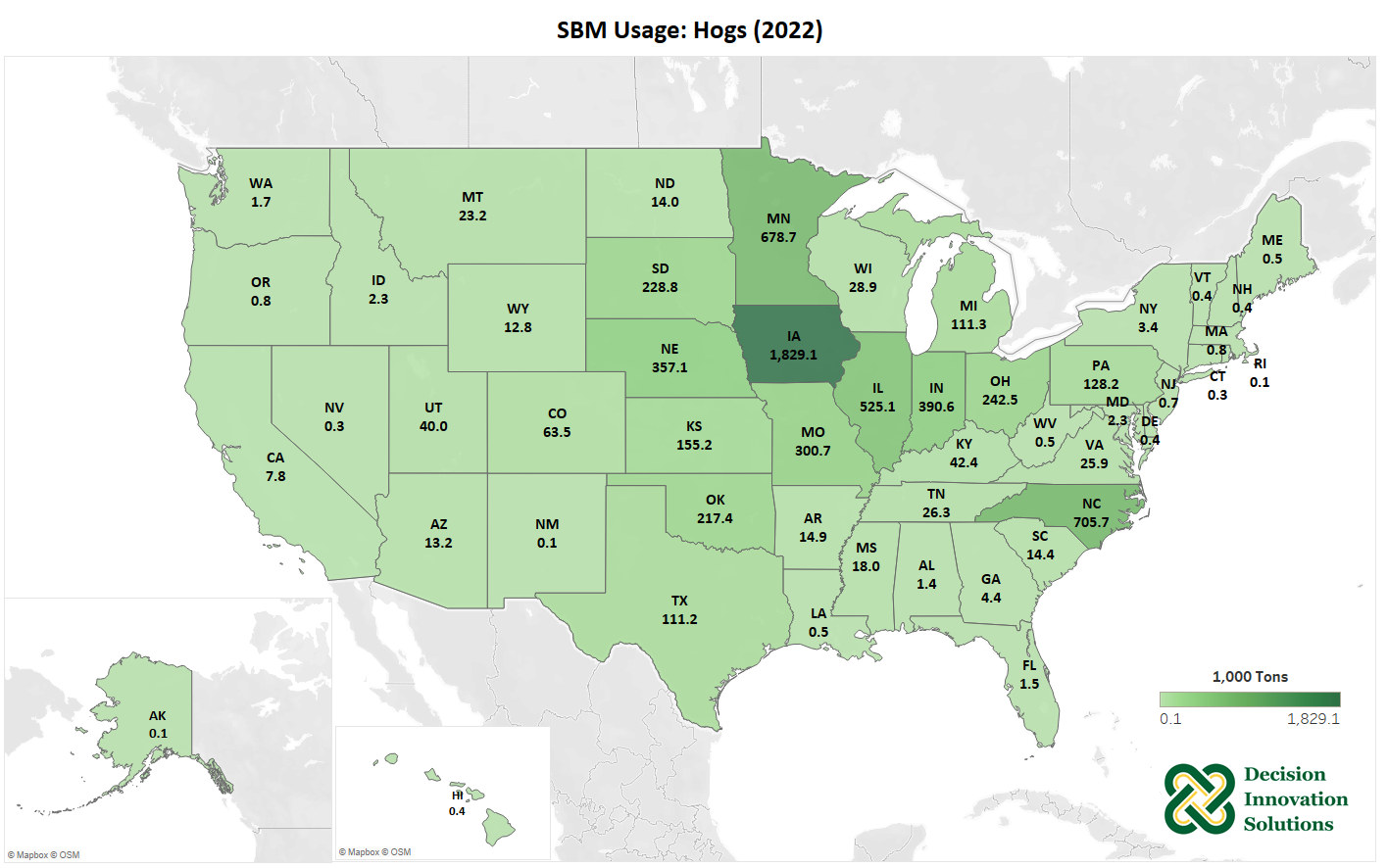 [Speaker Notes: Iowa leads the nation in hog production and the state’s hogs consumed 1.8 million tons of SBM in 2022. Hogs in North Carolina (705,693 tons), Minnesota (678,670 tons), and Illinois (525,090 tons) also consumed large amounts of SBM in 2022.]
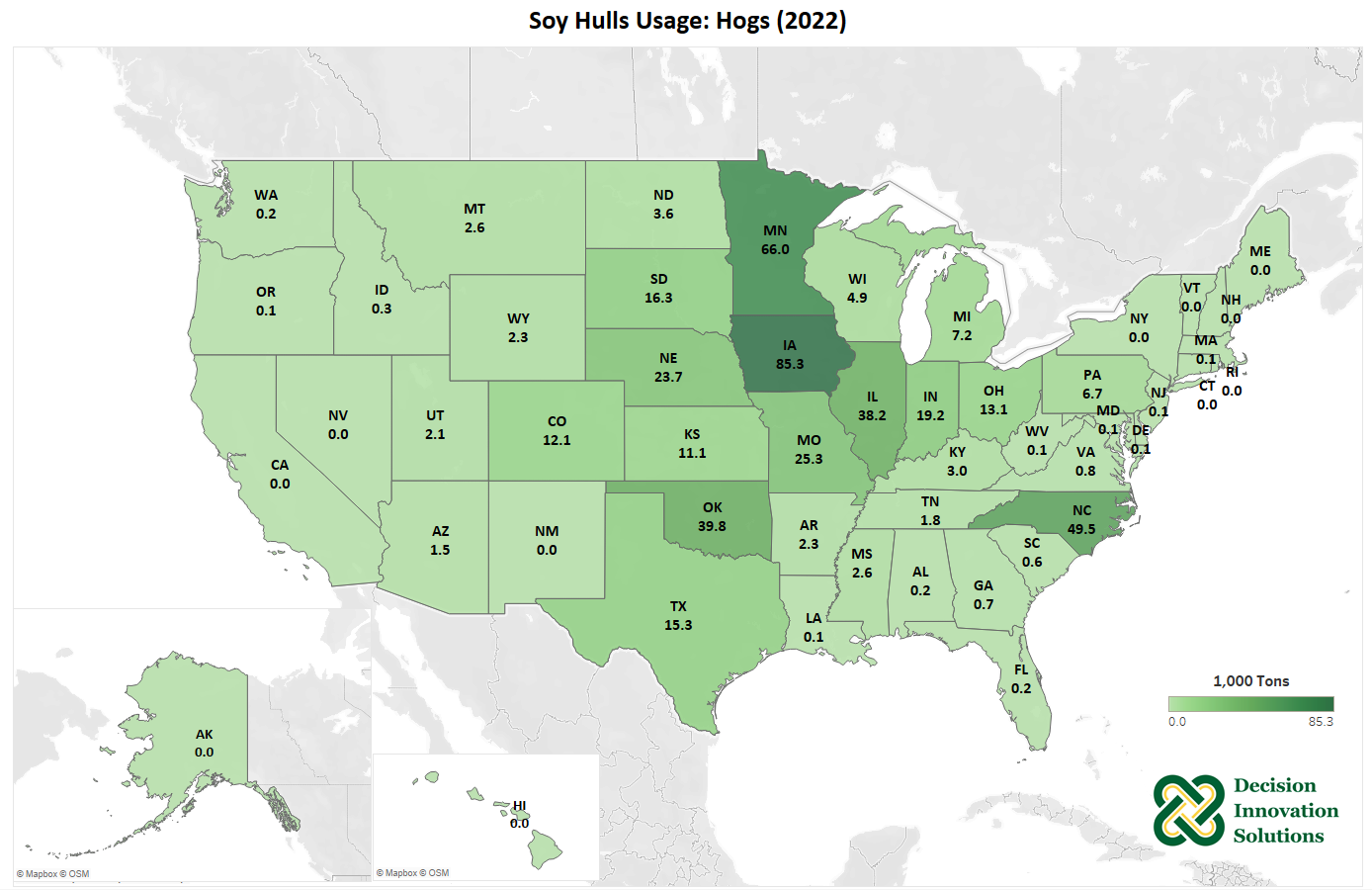 [Speaker Notes: In 2022, hogs in Iowa, Minnesota, and North Carolina consumed about 85,337 tons, 66,017 tons, and 49,538 tons of soy hulls, respectively, as the leading states in hog consumption of soy hulls.]
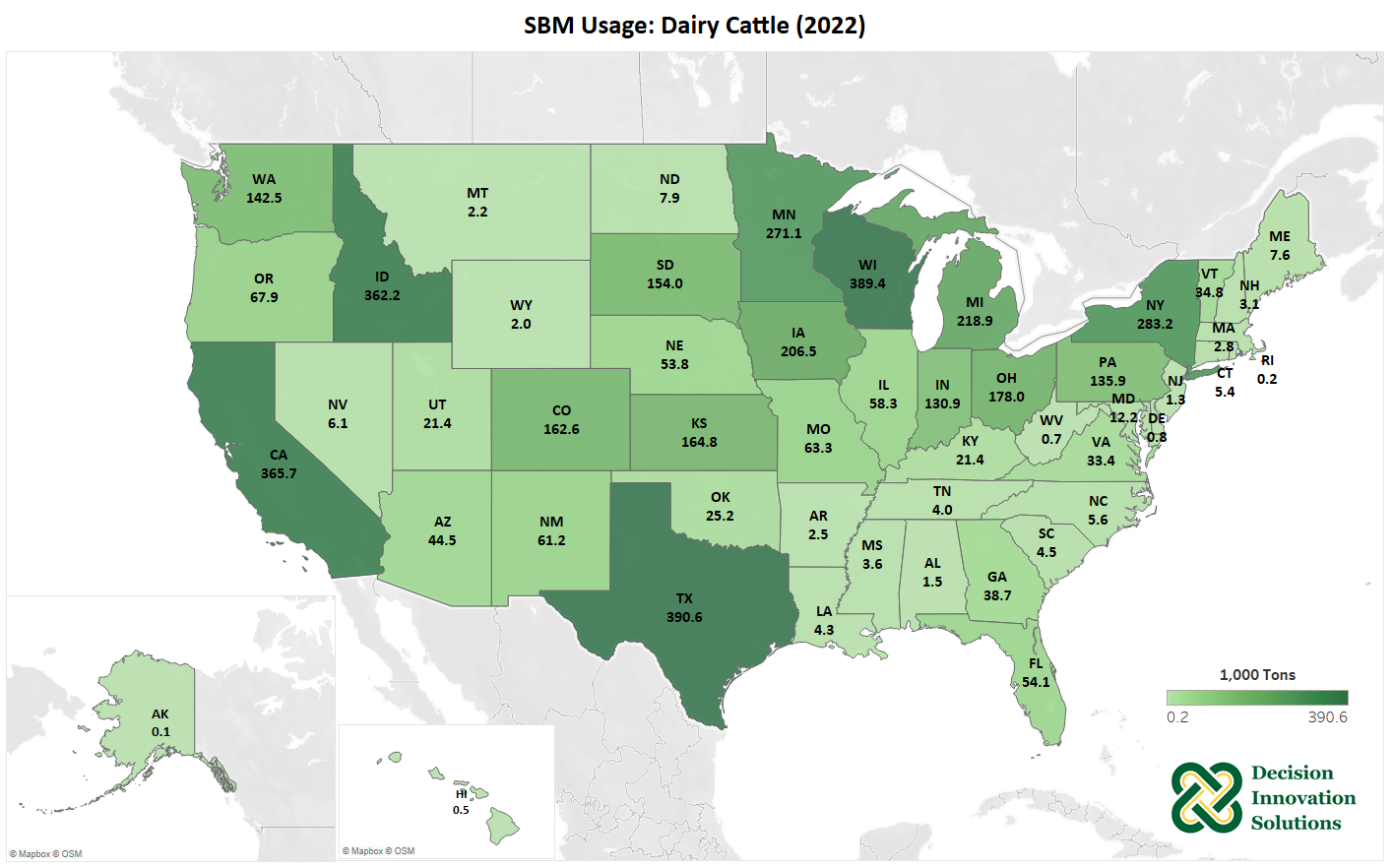 [Speaker Notes: In 2022, Texas, Wisconsin, and California dairy cattle consumed about 390,644 tons, 389,369 tons and 365,718 tons of SBM, respectively, as the leading states in dairy cattle consumption of SBM.]
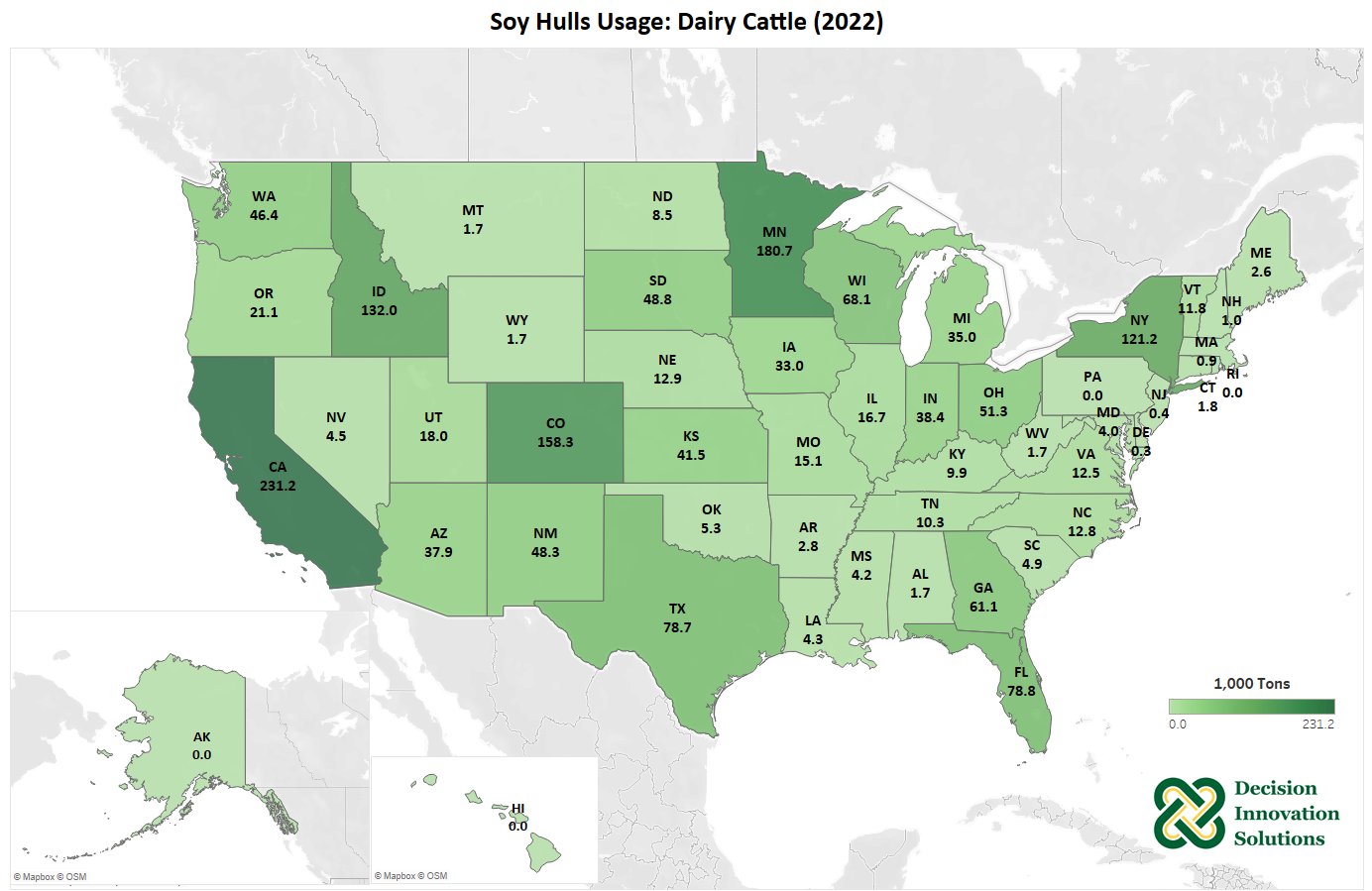 [Speaker Notes: Dairy cattle in California, Wisconsin, and Colorado consumed about 231,232 tons, 180,694 tons and 158,332 tons of soy hulls in 2022, respectively, as the leading states in dairy cattle consumption of soy hulls.]
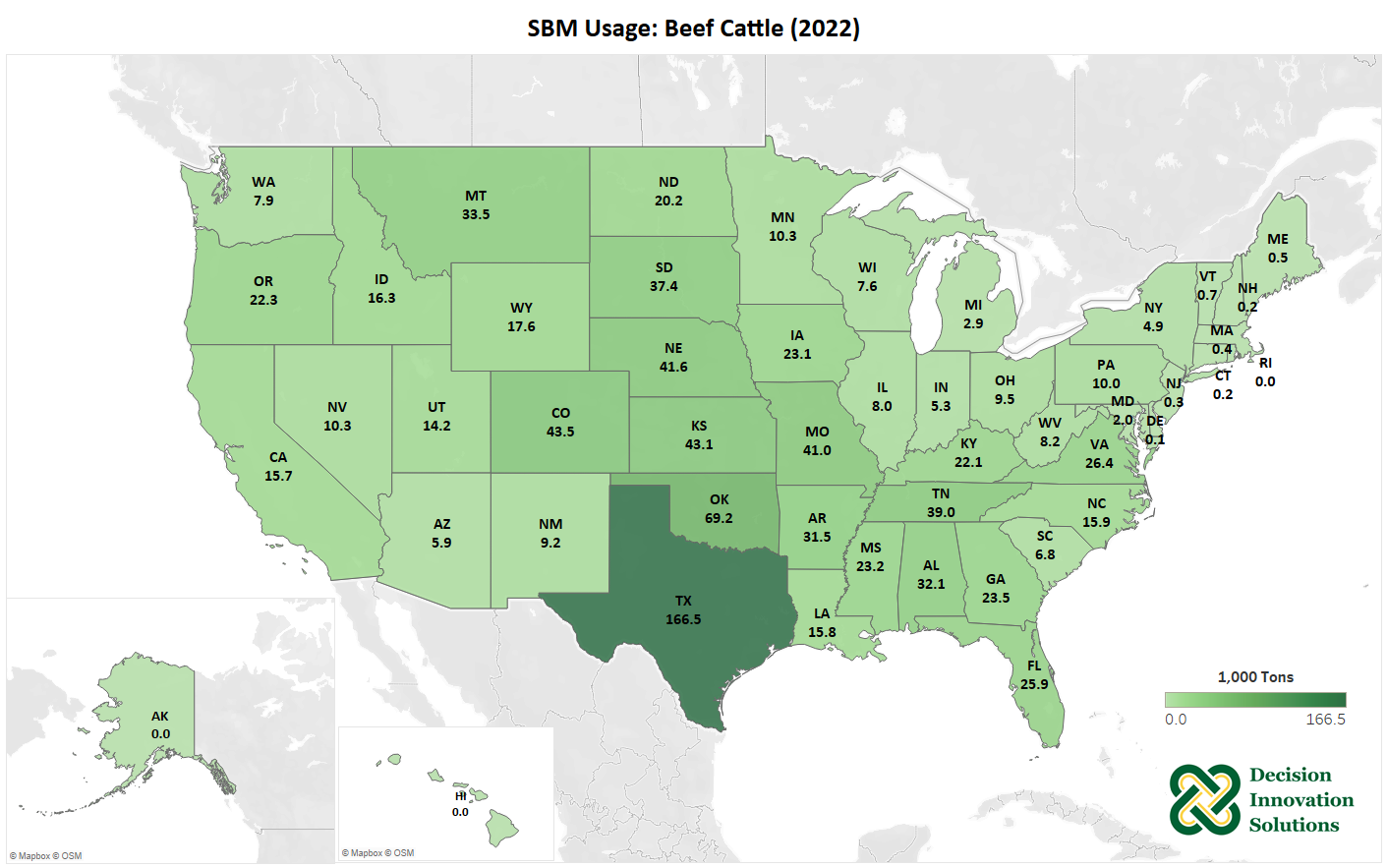 [Speaker Notes: Beef cattle in Texas consumed about 166,498 tons of SBM in 2022. Beef cattle in Oklahoma, Colorado, Kansas, Nebraska and Missouri also consumed over 40,000 tons of SBM each in 2022.]
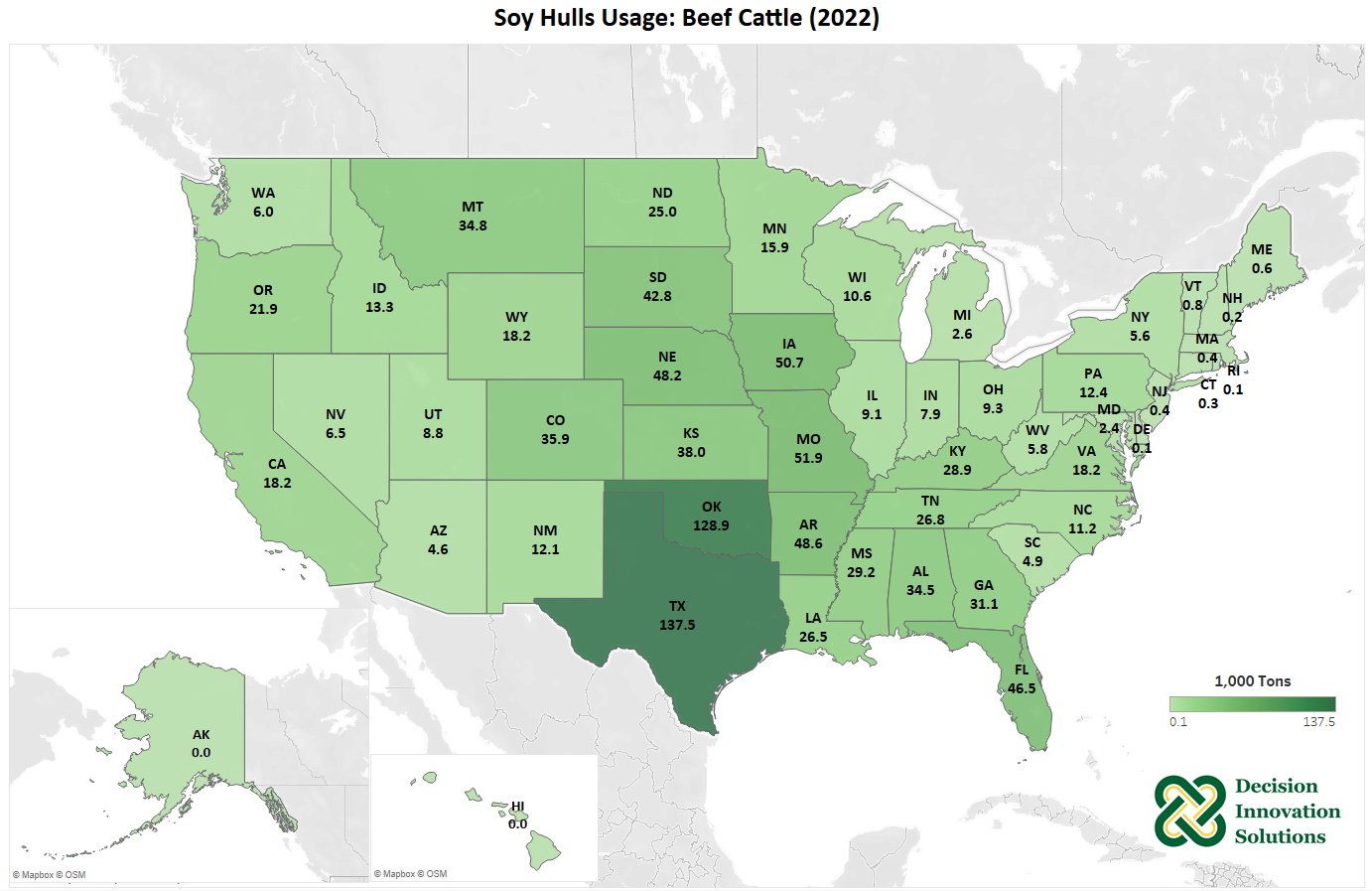 [Speaker Notes: Texas beef cattle consumed about 137,458 tons of soy hulls in 2022. Beef cattle in Oklahoma, Missouri, and Iowa also consumed greater than 50,000 tons of soy hulls in 2022.]
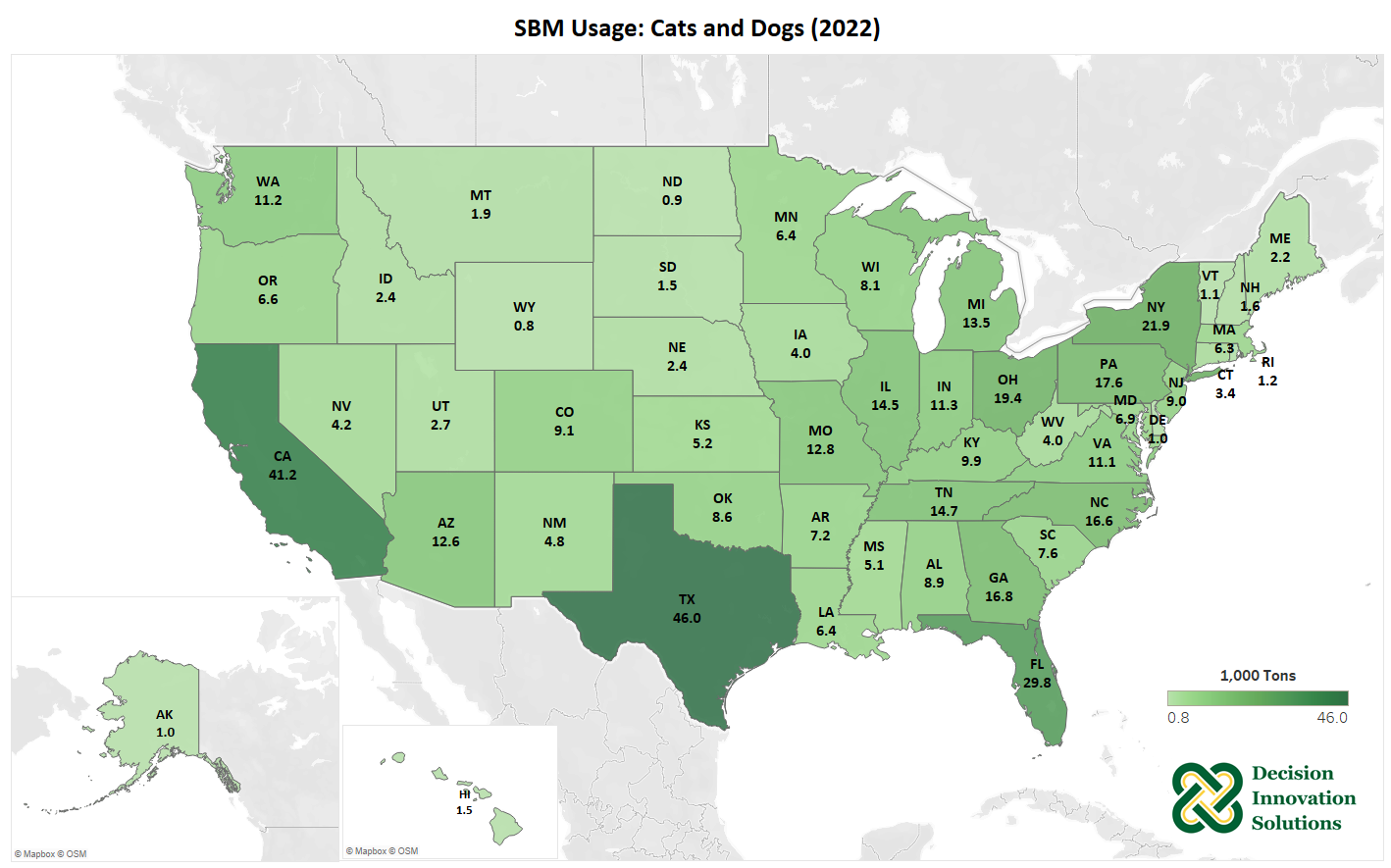 [Speaker Notes: The pets considered in this report include cats and dogs. The leading state in SBM usage for pets was Texas with about 45,993 tons in 2022. California and Florida also had significant amounts of SBM usage by pets with about 41,215 and 29,750 tons, respectively in 2022.]
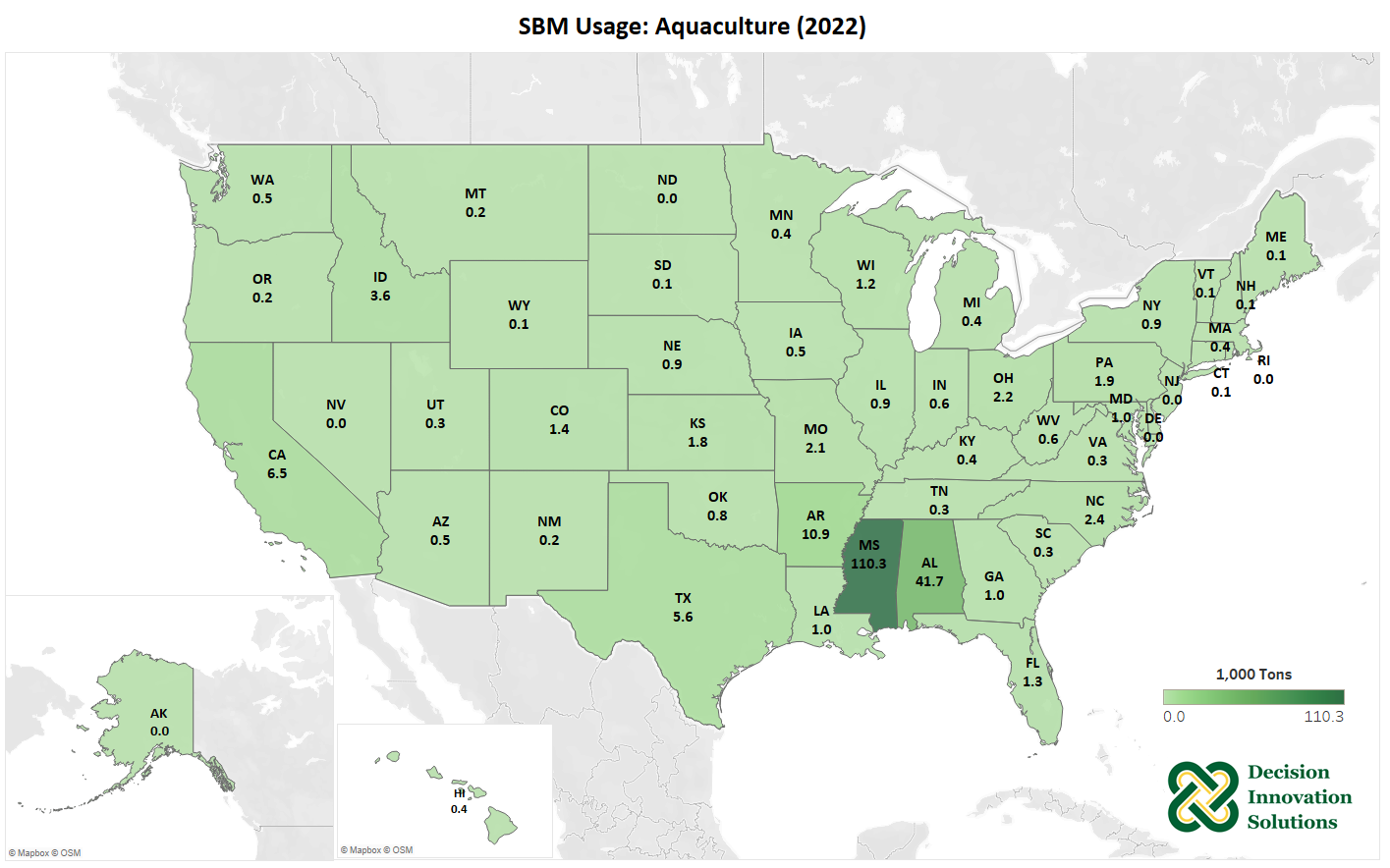 [Speaker Notes: This 2022 study includes catfish, trout, tilapia, hybrid striped bass, yellow perch, shrimp, baitfish, and carp in estimates for aquaculture consumption of SBM. Most SBM consumed in the aquaculture category is in Mississippi and Alabama, with about 110,329 and 41,669 tons, respectively in 2022.]
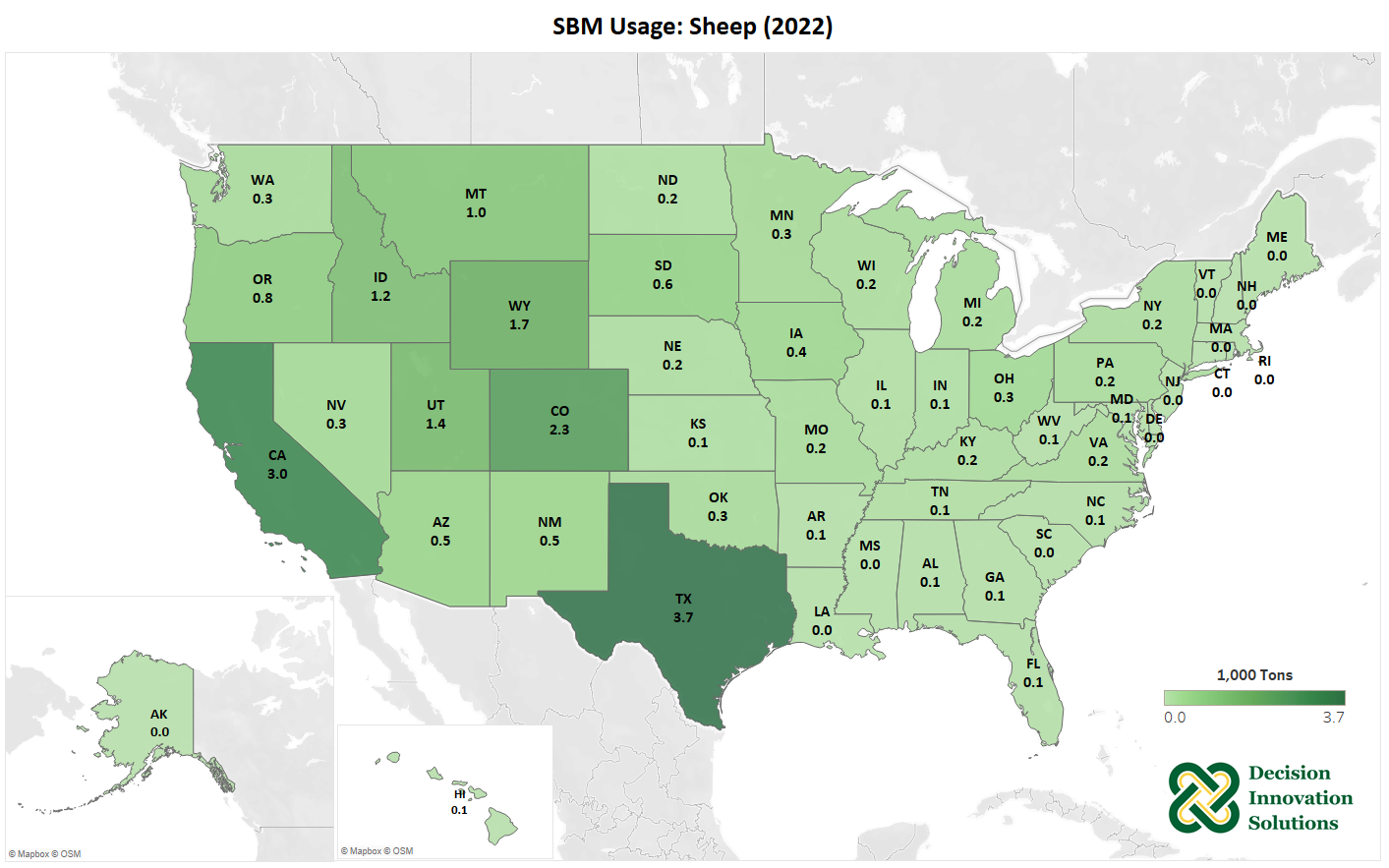 [Speaker Notes: Texas was the leading state for SBM usage in sheep production in 2022, with about 3,668 tons, followed by California with 3,034 tons of SBM consumption. Many other states across the West also used between 500 and 1,000 tons of SBM for sheep production.]
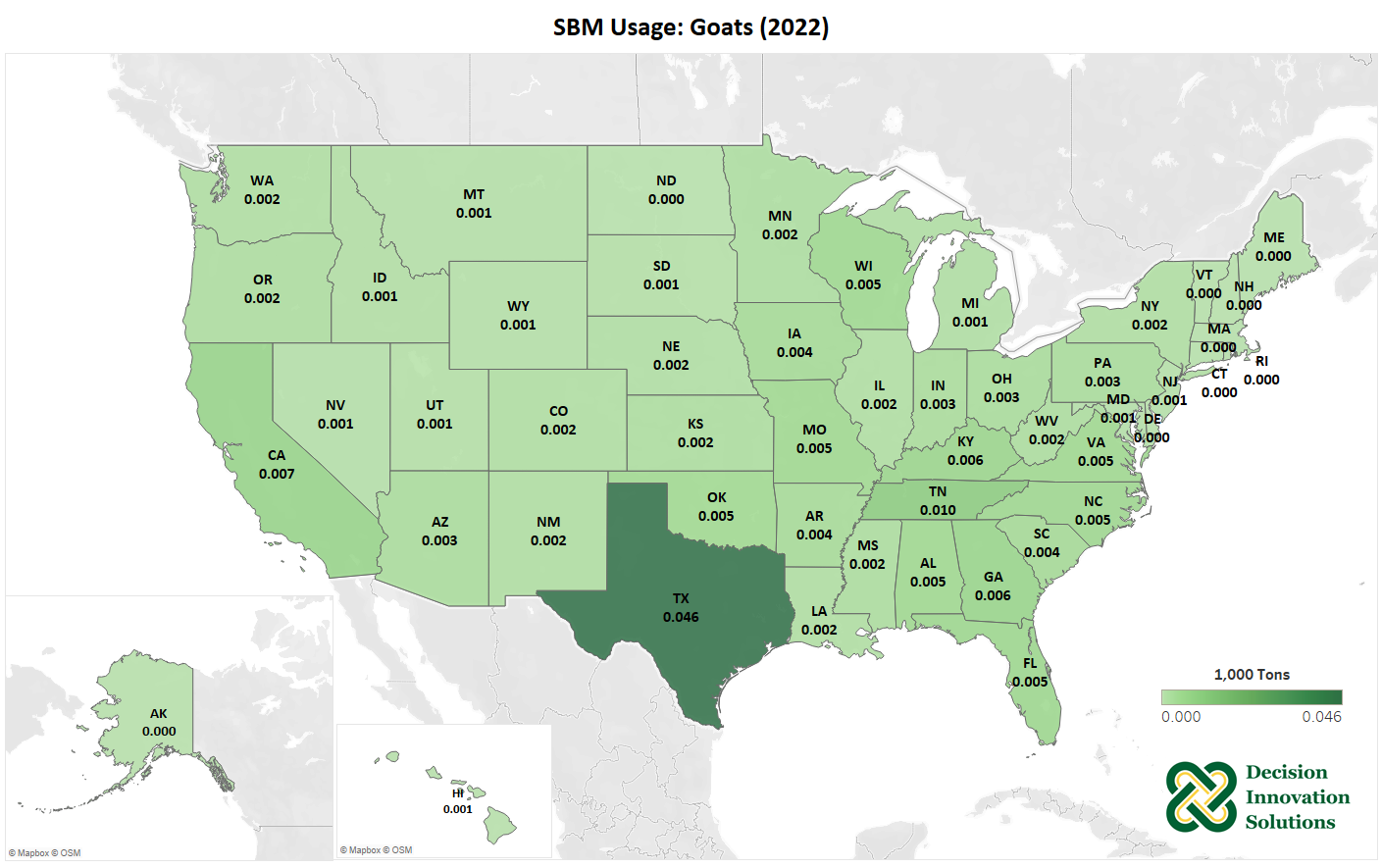 [Speaker Notes: Texas had the most SBM usage in goats with about 46 tons in 2022. Overall, SBM usage for meat goats is minimal in most states across the U.S.]
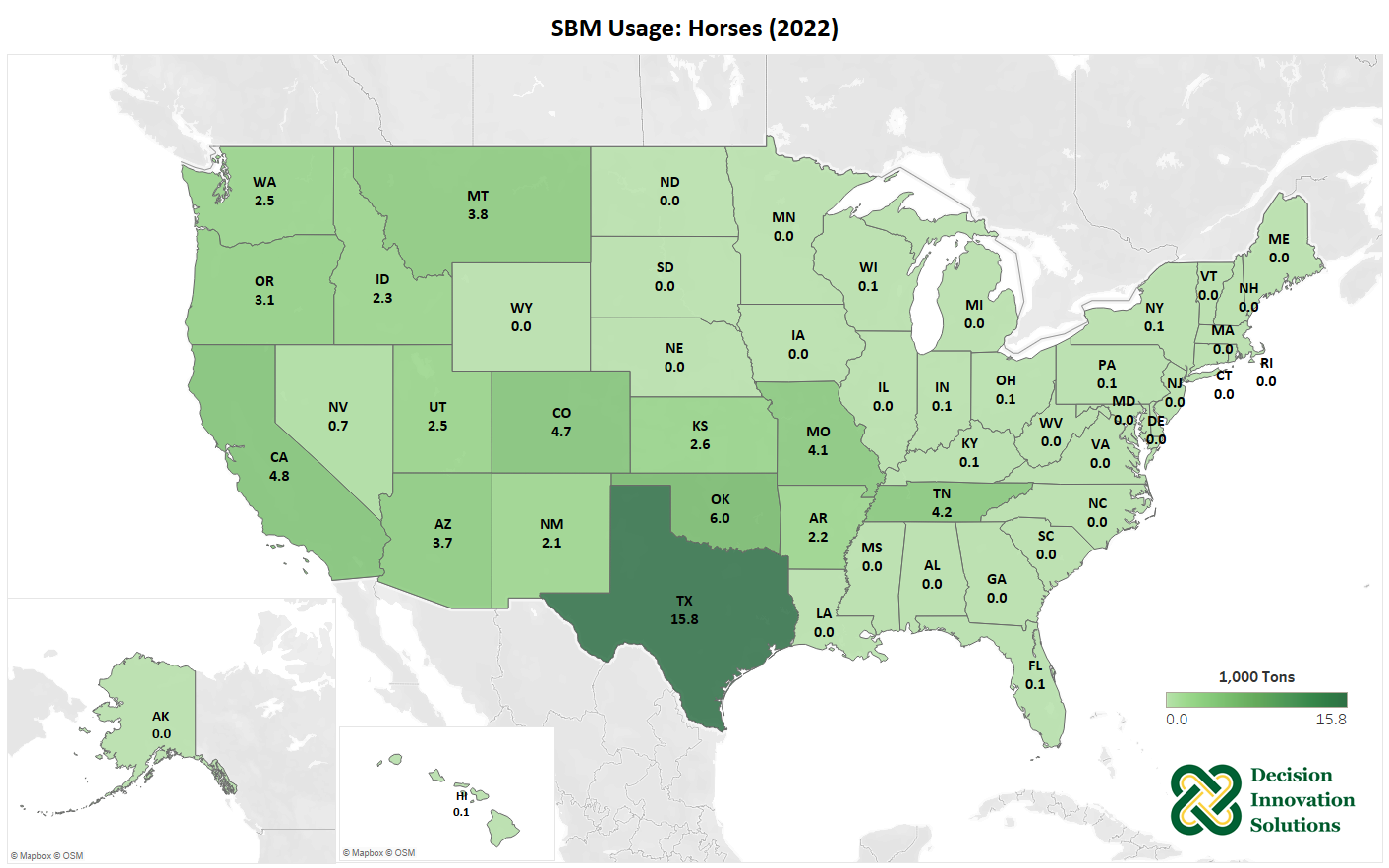 [Speaker Notes: Texas was the leading state for SBM usage in horses in 2022, with about 15,835 tons. Horses in Oklahoma, California, Colorado, Tennessee, and Missouri also consumed greater than 4,000 tons of SBM in 2022.]
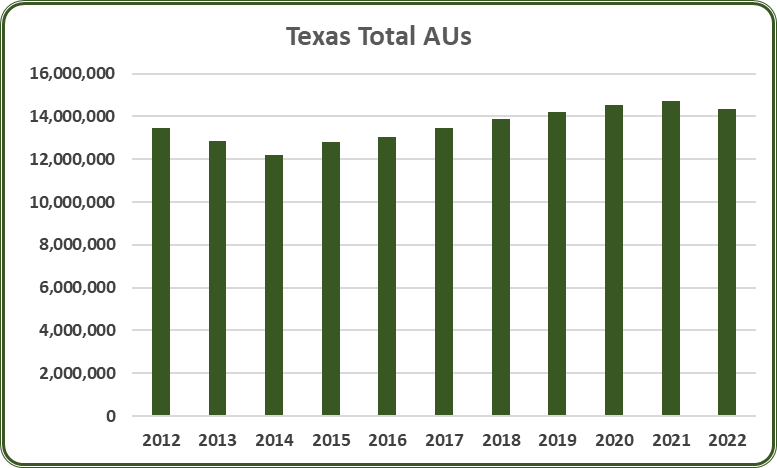 [Speaker Notes: In 2022, Texas had 14.37 million total AUs, a 2.2% decrease from 2021. From 2012 to 2022, the average number of total AUs in Texas was 13.59 million AUs. Since 2012, total AUs in Texas have increased by 6.6%.]
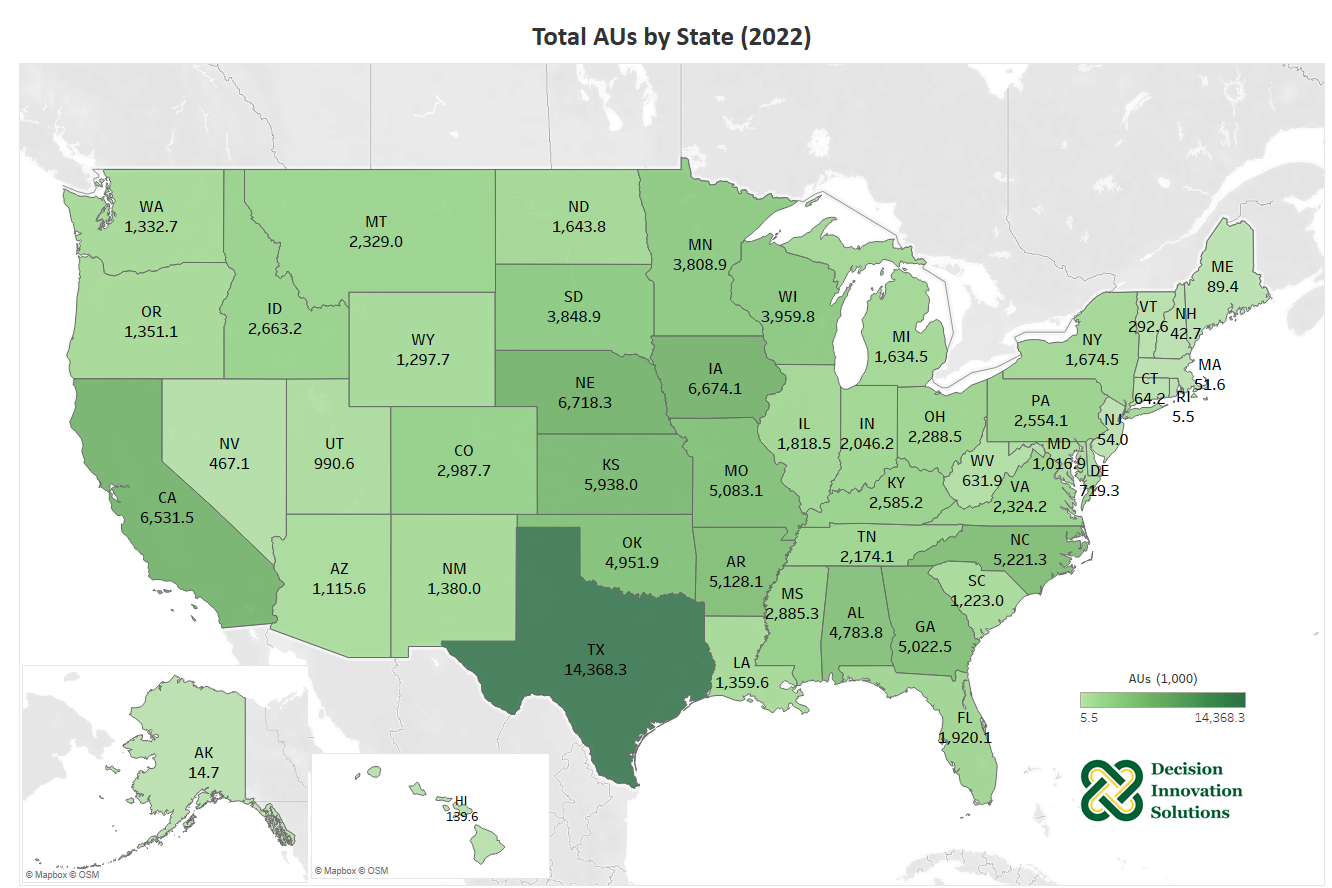 [Speaker Notes: The map below represents the combined total number of animal units for all species by state. As shown, Texas was home to almost 15 million animal units in 2021. Nebraska and Iowa follow with 6.7 and 6.6 million AUs, respectively.]
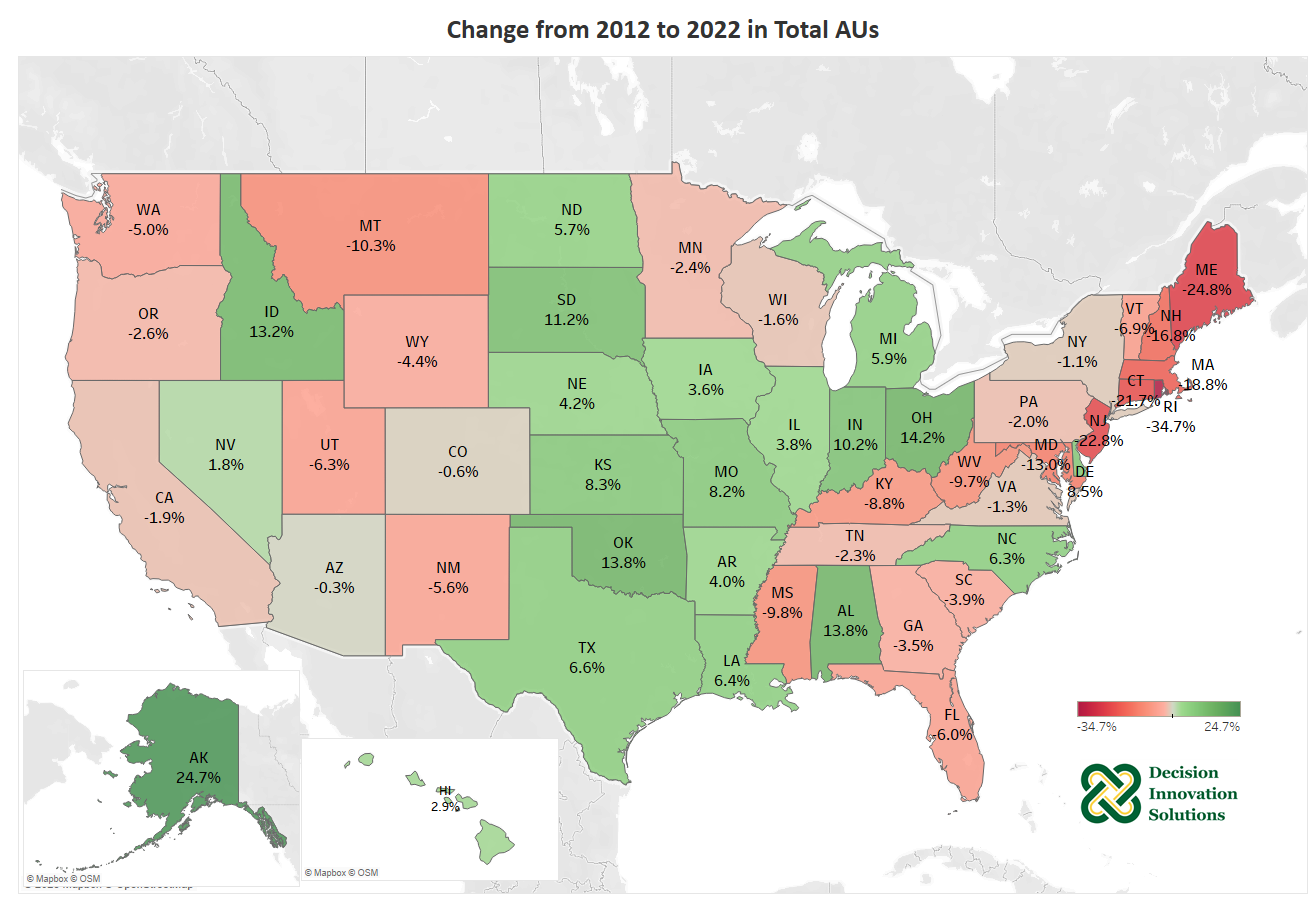 [Speaker Notes: States across the eastern and western parts of the U.S. saw declines in total animal units from 2012 to 2022, while many Midwestern states saw increases in animal units. Reduction in cattle and hog production in many eastern and western states and increased production in Midwestern states contributed to changes in animal units. Texas, the leading state in total animal units in 2022, increased by 6.6% from 2012 to 2022, Nebraska increased by 4.2%, and Iowa increased by 3.6%]
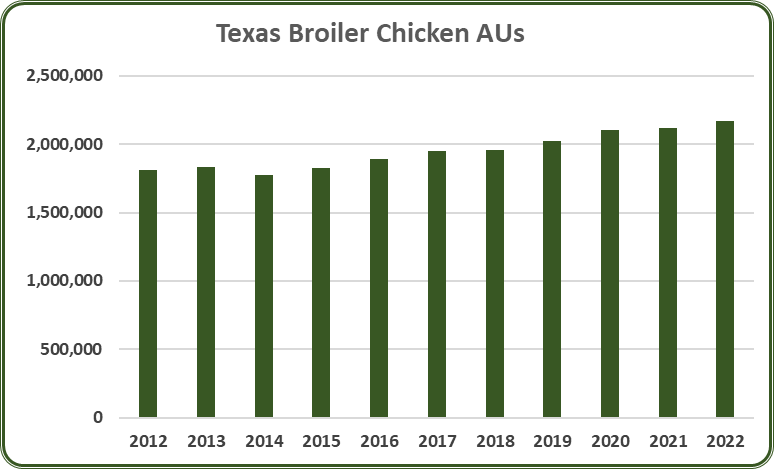 [Speaker Notes: In 2022, Texas had 2.17 million broiler AUs, a 2.4% increase from 2021. Broilers accounted for 15.1% of the total AUs (14.37 million) in Texas. From 2012 to 2022, the average number of broiler AUs in Texas was 1.95 million AUs. Since 2012, broiler AUs have increased by 20%.]
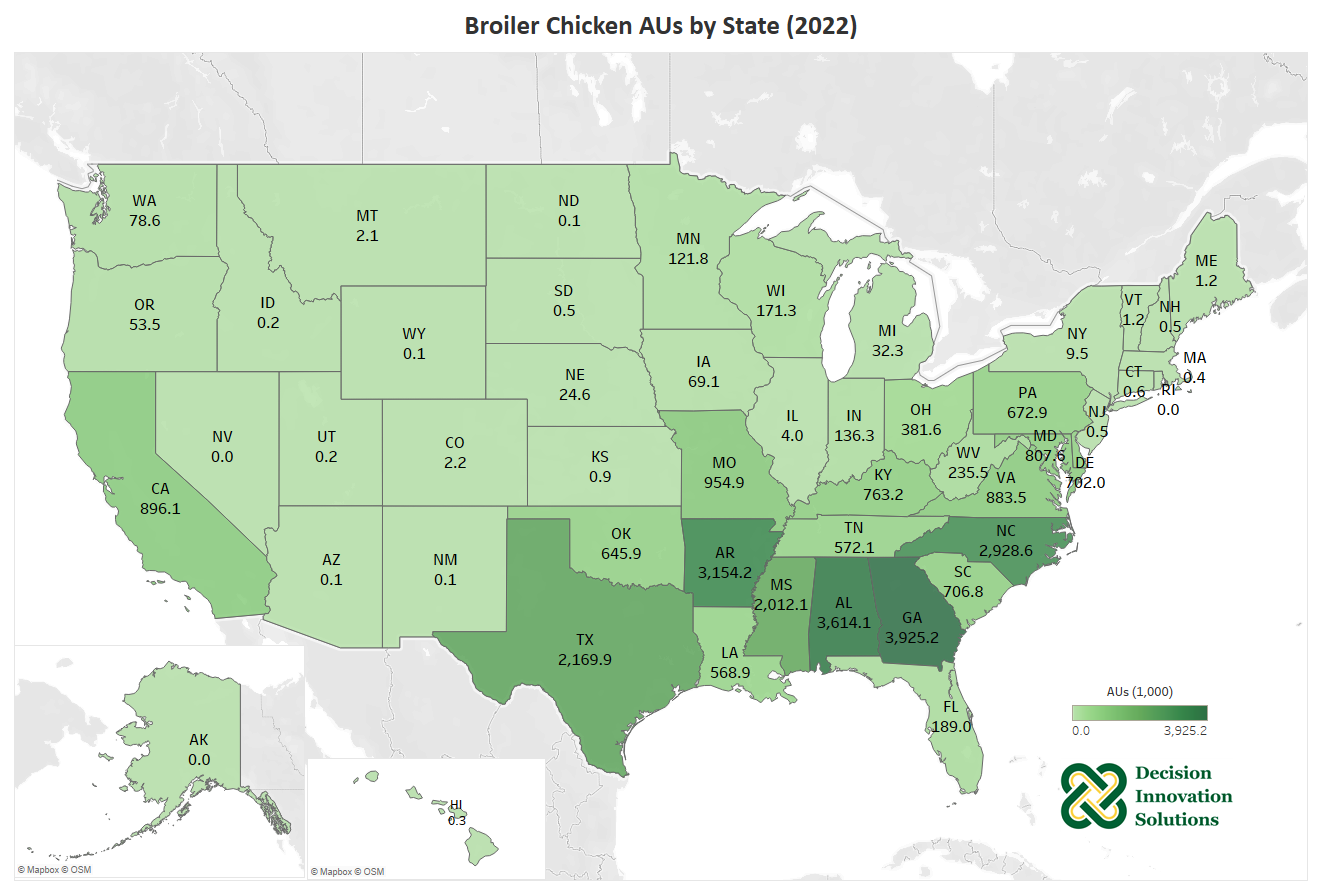 [Speaker Notes: U.S. broiler chickens are heavily concentrated in the southeastern states of Georgia, Alabama, Arkansas, North Carolina and Mississippi. In 2022, about 14% of the nation’s broiler chickens were in Georgia, broiler chicken AUs in GA was 3.9 million, while Alabama and Arkansas house 13% (3.6 million AUs) and 11% (3.2 million AUs) of the broiler chickens in the U.S., respectively.]
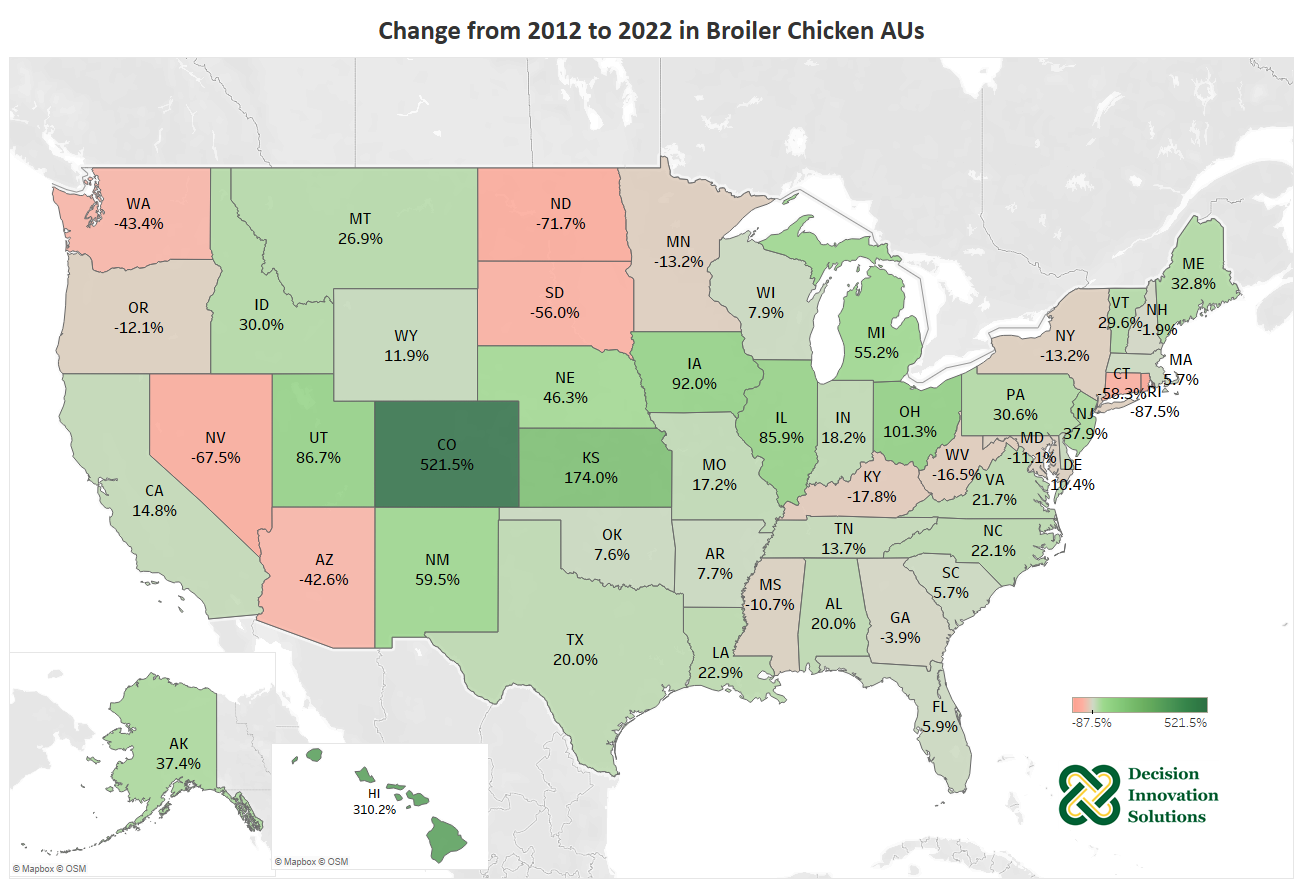 [Speaker Notes: This map shows that many states across the West and Midwest saw a large percent changes in broiler chicken animal units from 2011 to 2021, but it is important to remember that these states do not have many broilers. States that have high broiler numbers like Alabama and North Carolina each saw increases of 15% and 23%, respectively, in animal units during the last decade. Alabama and North Carolina accounted for a large increase in total broiler AUs. Massachusetts and Rhode Island had no broiler AUs at the beginning of the ten-year period but began seeing very low broiler AU numbers in 2012.]
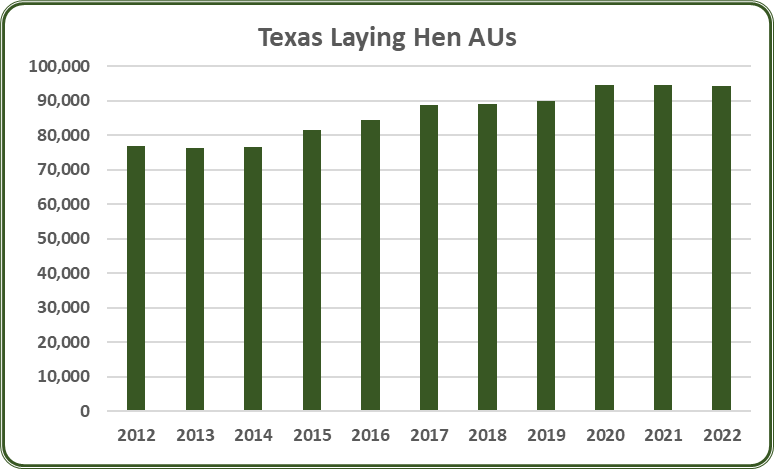 [Speaker Notes: In 2022, Texas had 94,392 layer AUs, a 0.1% decrease from 2021. Layers accounted for 0.7% of the total AUs (14.37 million) in Texas. From 2012 to 2022, the average number of layer AUs in Texas was 86,109 AUs. Since 2012, layer AUs have increased by 22.5%.]
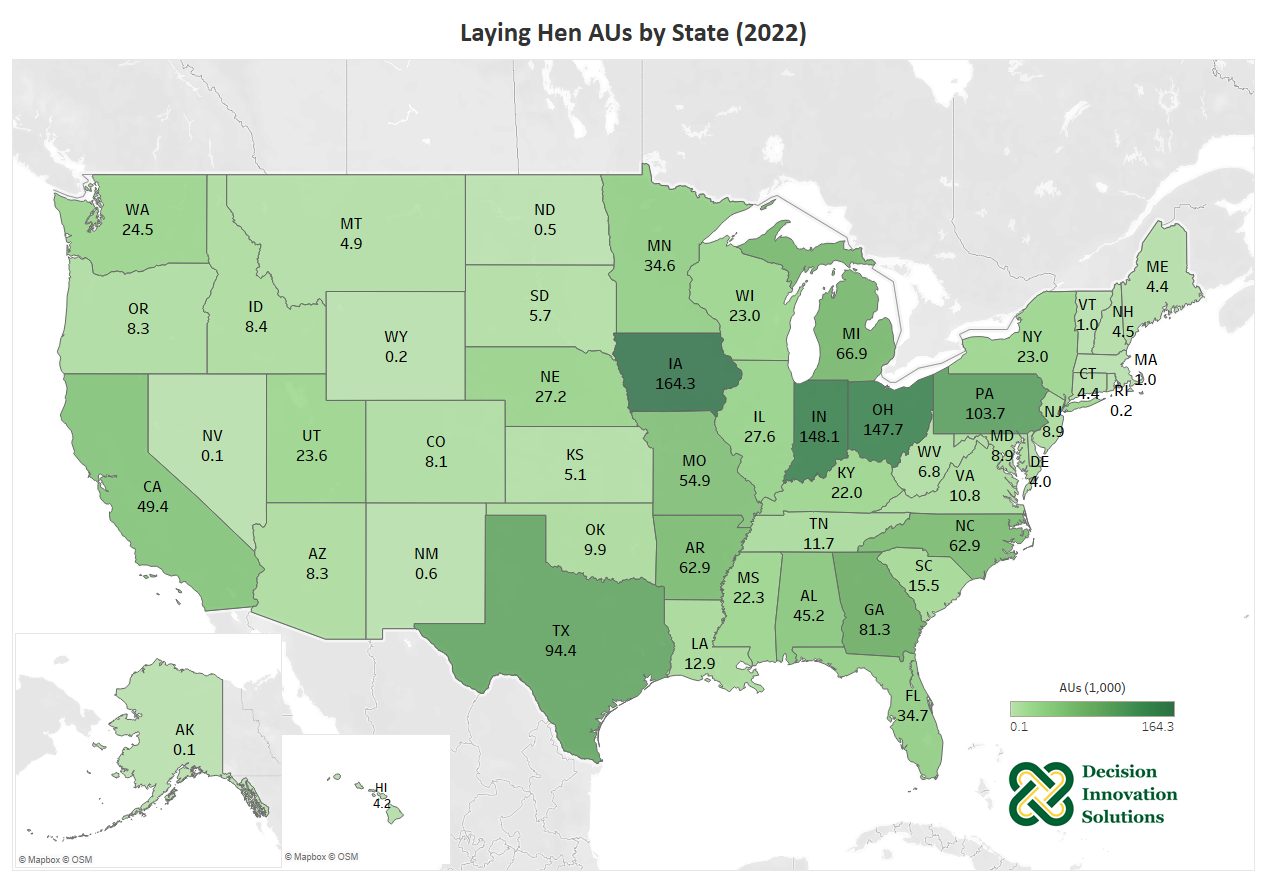 [Speaker Notes: Laying hen AUs in Iowa decreased slightly from 2020, but are up from only 150,000 AUs in 2015, which shows recovery in the industry from the losses due to the avian influenza outbreak. Iowa accounts for more than 11% of all laying hen AUs in the U.S. in 2022. Other top states for laying hens include Indiana, Ohio, and Pennsylvania.]
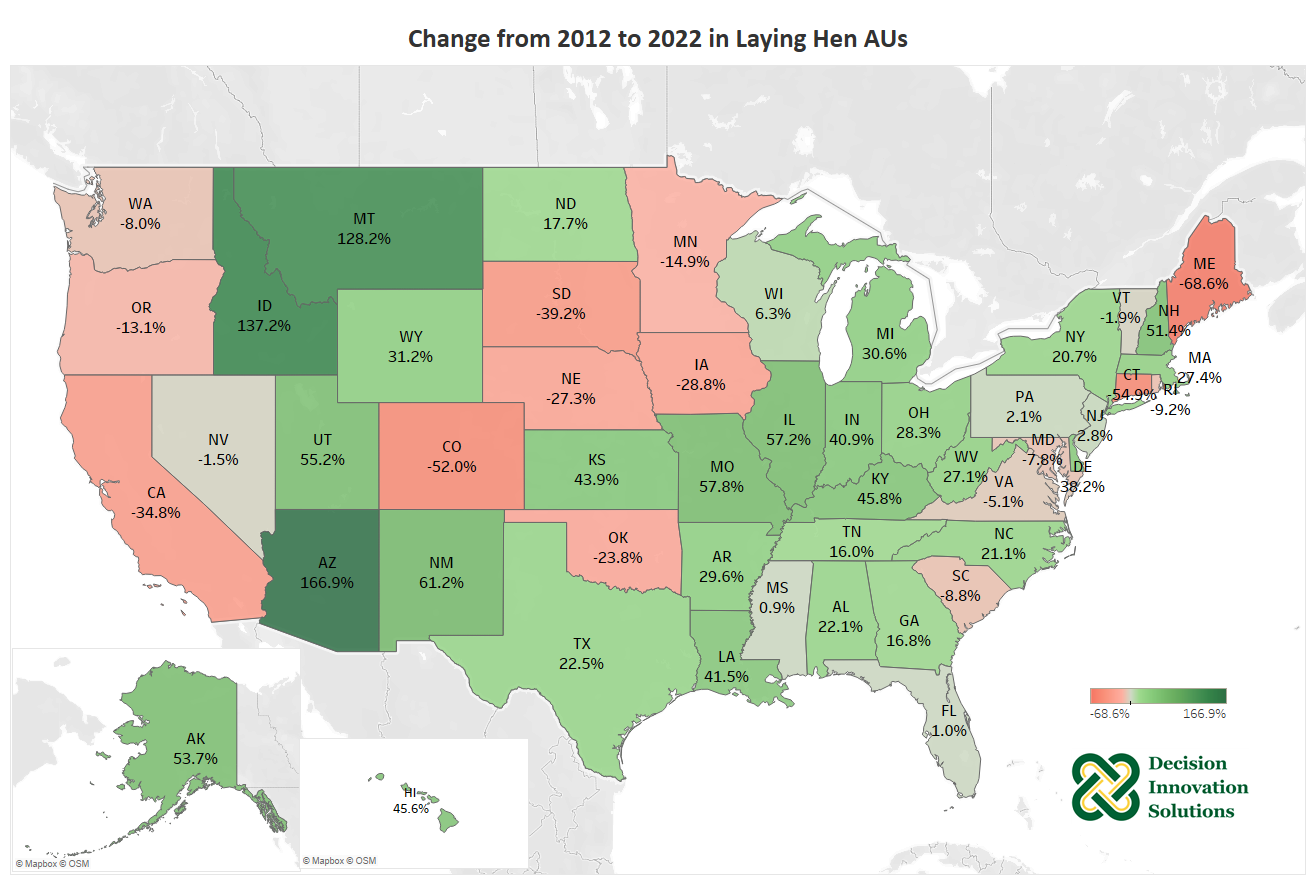 [Speaker Notes: Iowa has recovered from the avian influenza losses in 2015 but had a 6.2% increase in laying hen AUs over the last decade. States such as Arizona, Idaho, and Montana saw large percentage increases, but in real terms of animal units those numbers are small.]
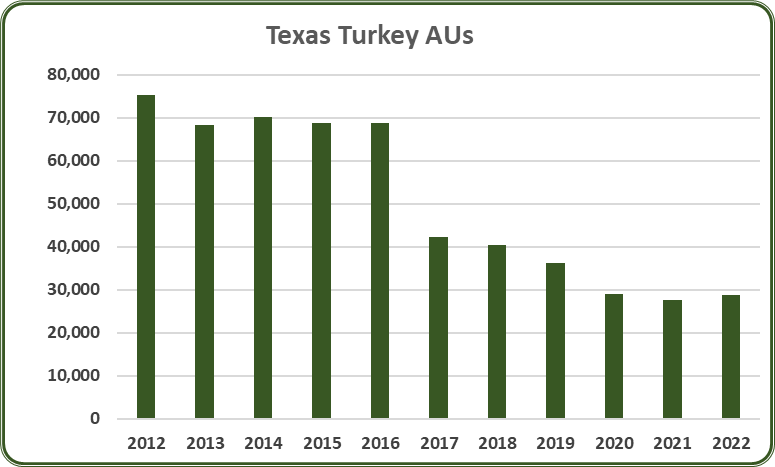 [Speaker Notes: In 2022, Texas had 28,888 turkey AUs, a 4.3% increase from 2021. Turkeys accounted for 0.2% of the total AUs (14.37 million) in Texas. From 2012 to 2022, the average number of turkey AUs in Texas was 50,589 AUs. Since 2012, turkey AUs have decreased by 61.6%.]
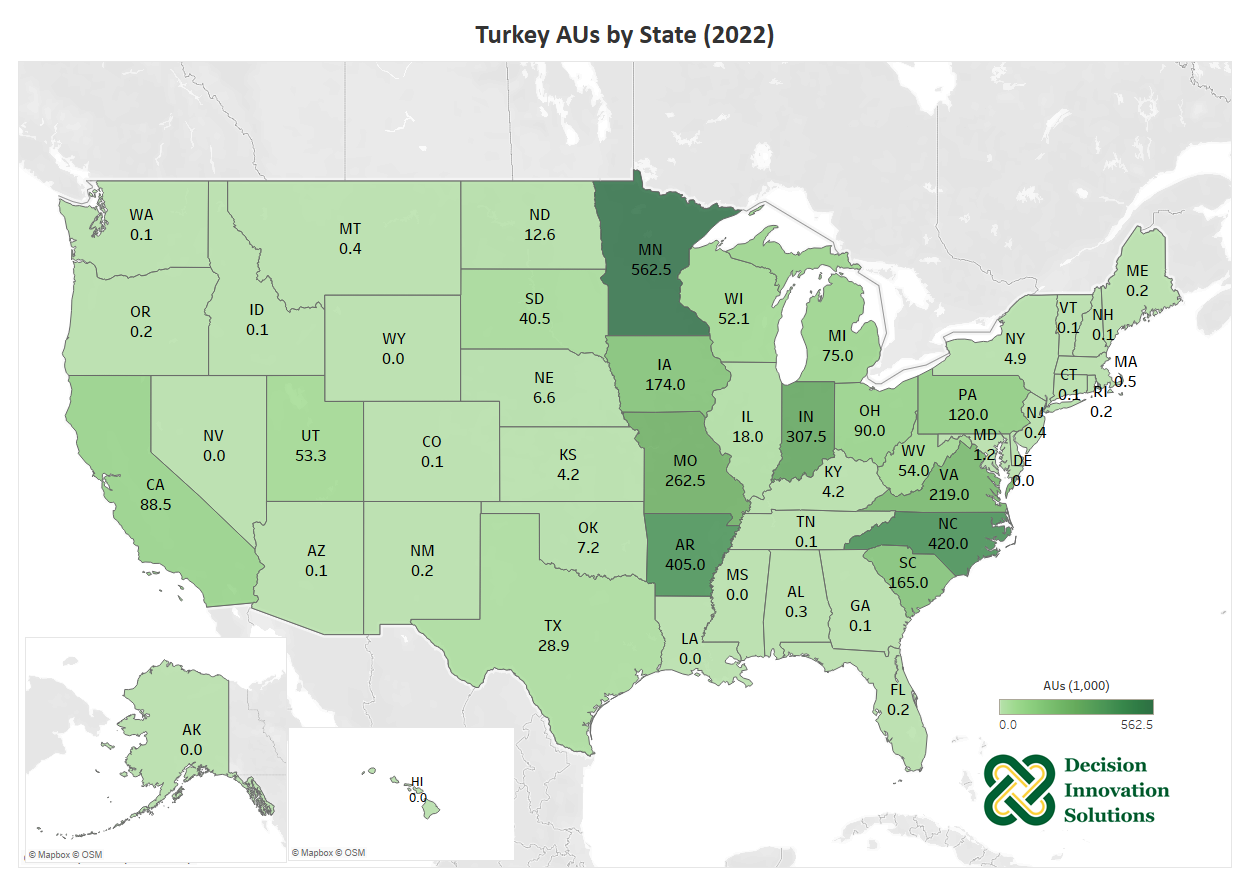 [Speaker Notes: In 2022, Minnesota has the highest turkey animal units at 562,500, which was about 18% of the total U.S. turkey animal units. Other top states include North Carolina (13%), Arkansas (13%), Indiana (10%), Missouri (8%), and Virginia (7%).]
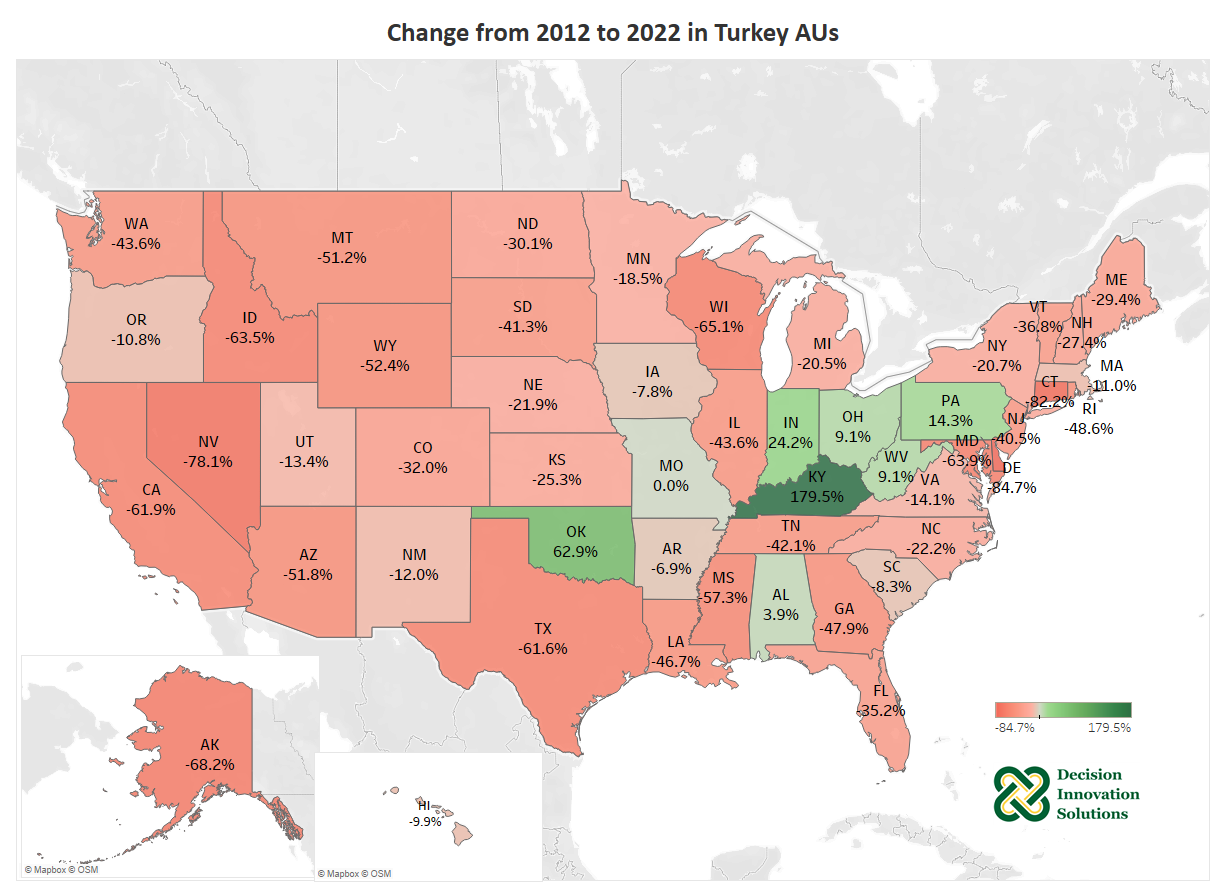 [Speaker Notes: A majority of states in the U.S. have seen big decreases over the past decade (decreased over 10%) in turkey AUs. Only 7 states showed an increase during the same period in terms of turkey animal units. Missouri maintained the same in 2022 as in 2012. Kentucky had a 180% increase and Oklahoma had a 62% increase, but in real terms of animal units those numbers are small.]
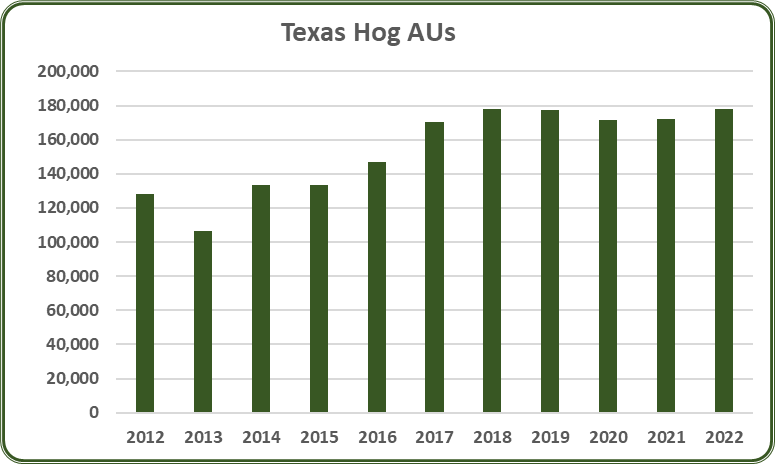 [Speaker Notes: In 2022, Texas had 177,985 hog AUs, a 3.4% increase from 2021. Hogs accounted for 1.2% of the total AUs (14.37 million) in Texas. From 2012 to 2022, the average number of hog AUs in Texas was 154,129 AUs. Since 2012, hog AUs have increased by 38.6%.]
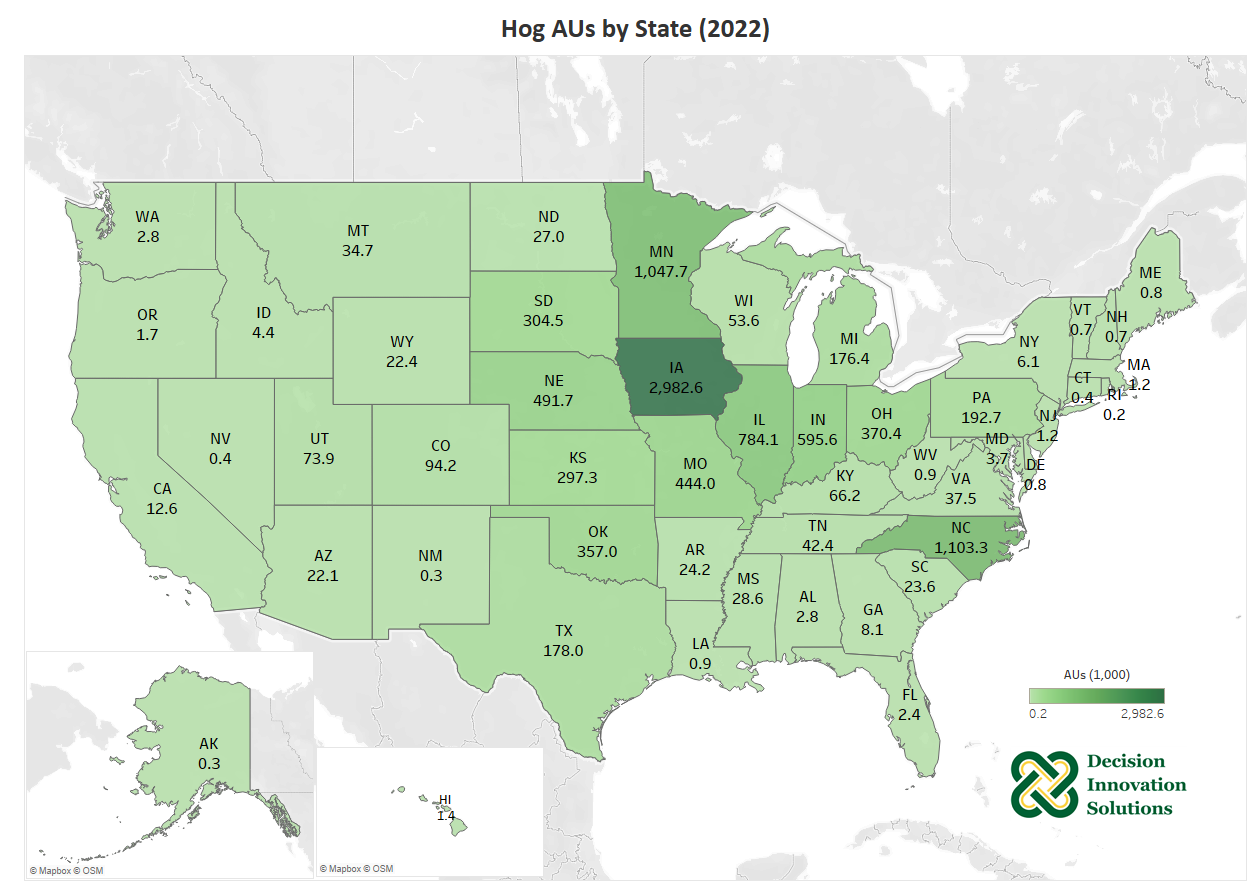 [Speaker Notes: Iowa, North Carolina, and Minnesota were the states that housed the most hog animal units in 2022. Iowa accounts for 30% of the nation’s hog animal units while North Carolina and Minnesota each house an additional 11% of total U.S. hog AUs.]
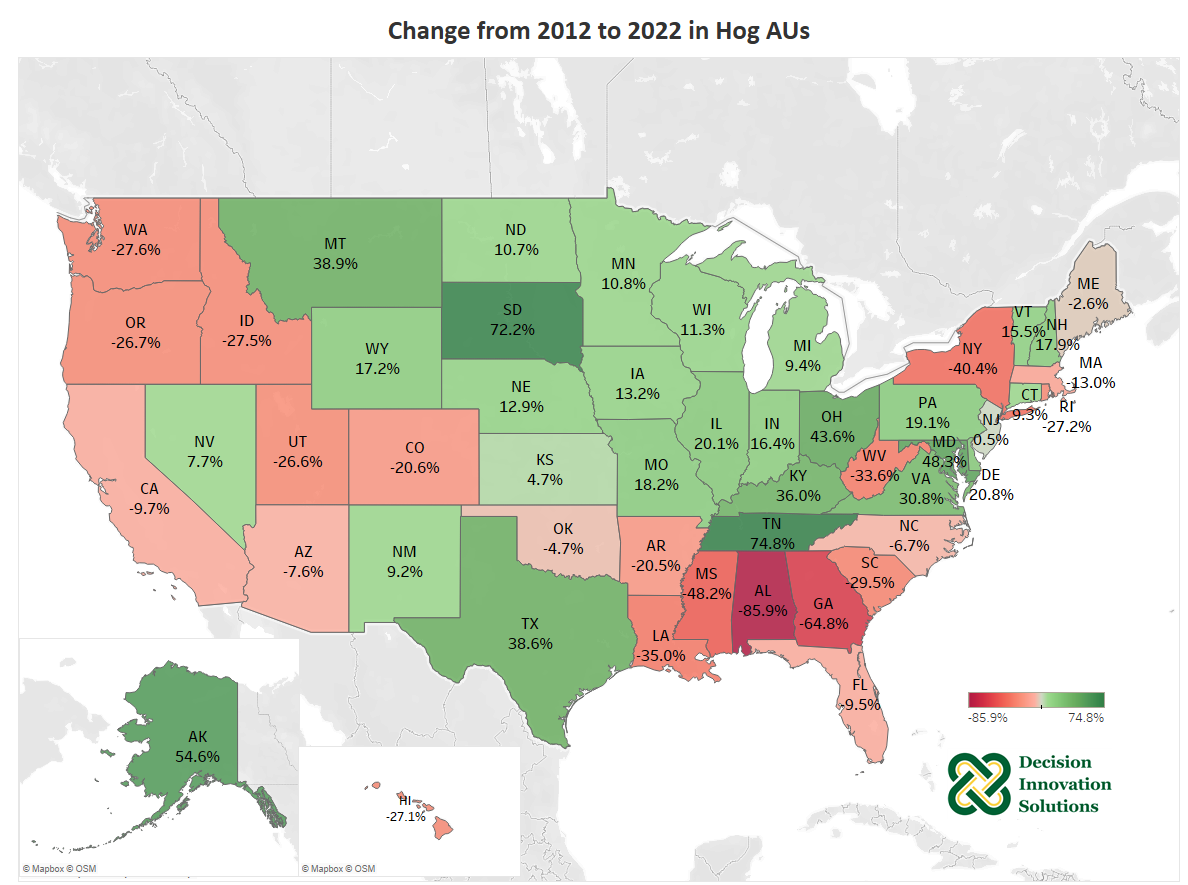 [Speaker Notes: Iowa, the leading state in hog production, saw a 13% increase from 2012 to 2022 in hog animal units. However, North Carolina, the second largest state in terms of AUs, decreased about 7% from 2012 to 2022. During the last decade, total U.S. hog AUs have increased 12% due to growing numbers in many Midwestern states.]
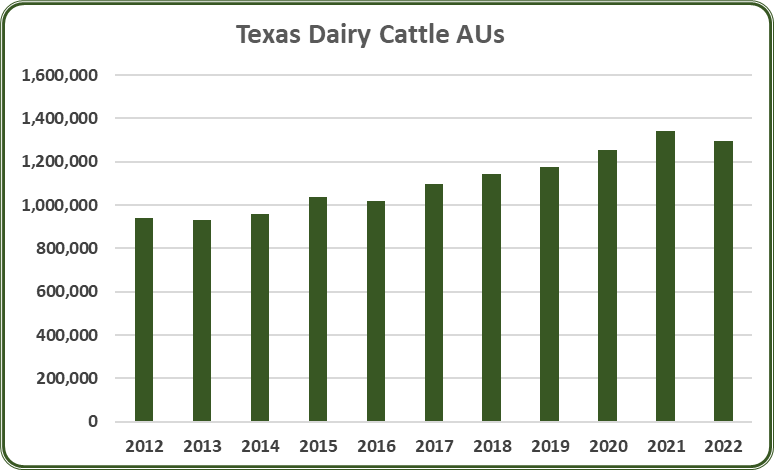 [Speaker Notes: In 2022, Texas had 1.3 million dairy cattle AUs, a 3.2% decrease from 2021. Dairy cattle accounted for 9% of the total AUs (14.37 million) in Texas. From 2012 to 2022, the average number of dairy cattle AUs in Texas was 1.11 million AUs. Since 2012, dairy cattle AUs have increased by 38.1%.]
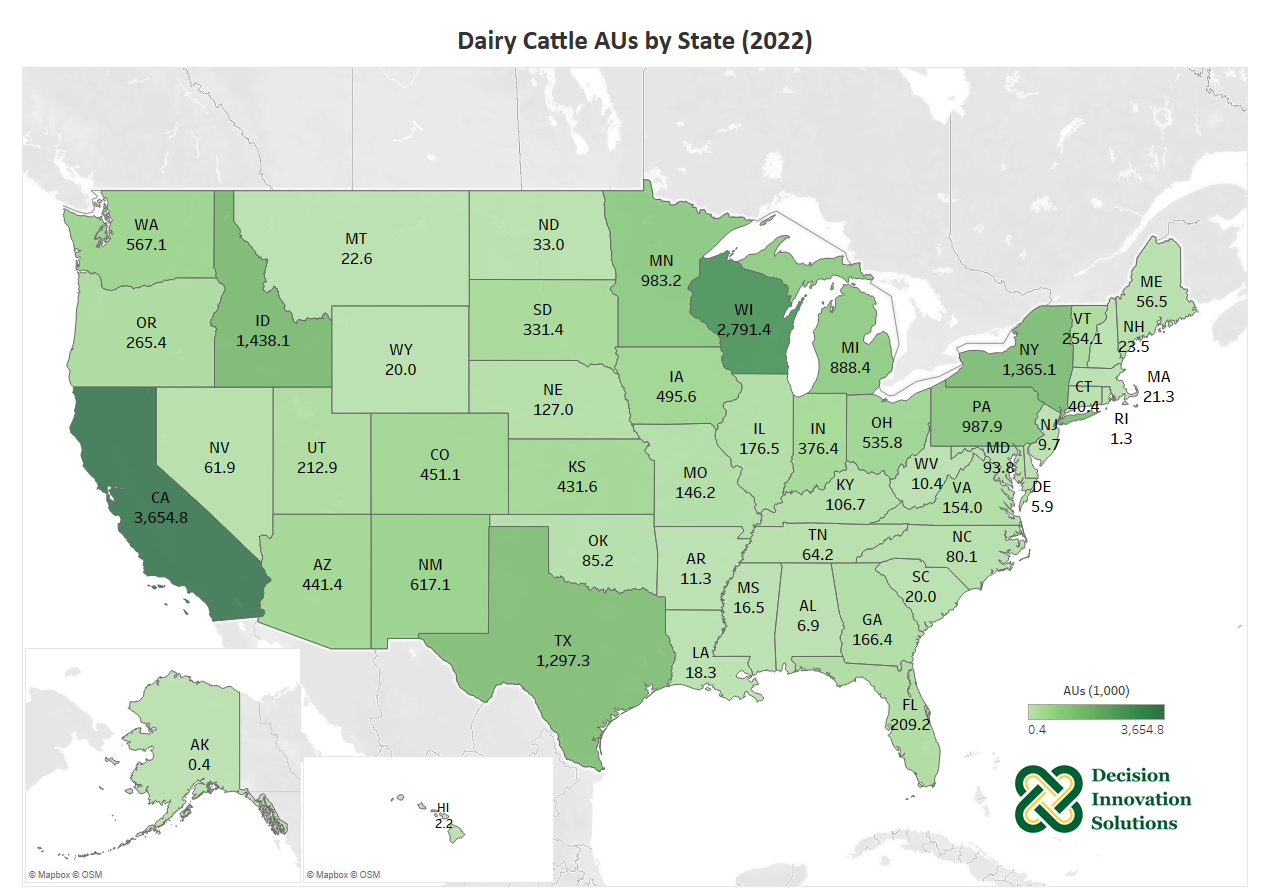 [Speaker Notes: California and Wisconsin are the leading states for dairy cattle with nearly 3.7 and 2.8 million animal units, respectively in 2022. Idaho, New York, and Texas also had over 1 million animal units from dairy production in 2022.]
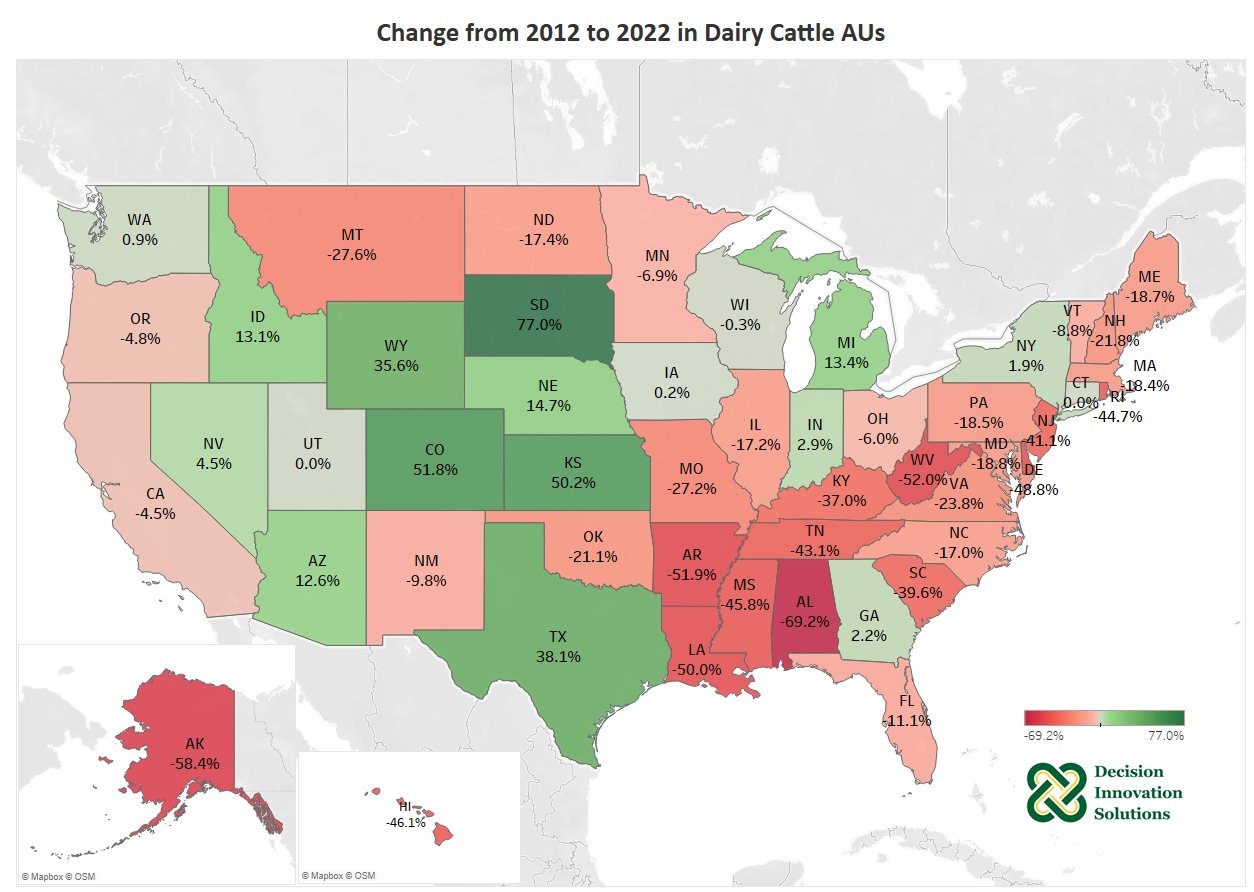 [Speaker Notes: Both California and Wisconsin are known for their large dairy cattle population, but California and Wisconsin saw 4.5% and 0.3% decline over the last decade, respectively. During the same period, Texas, Michigan, and Idaho increased their dairy cattle animal units by 38.1%, 13.4% and 13.1%, respectively, and are now among the top 10 states for dairy cattle.]
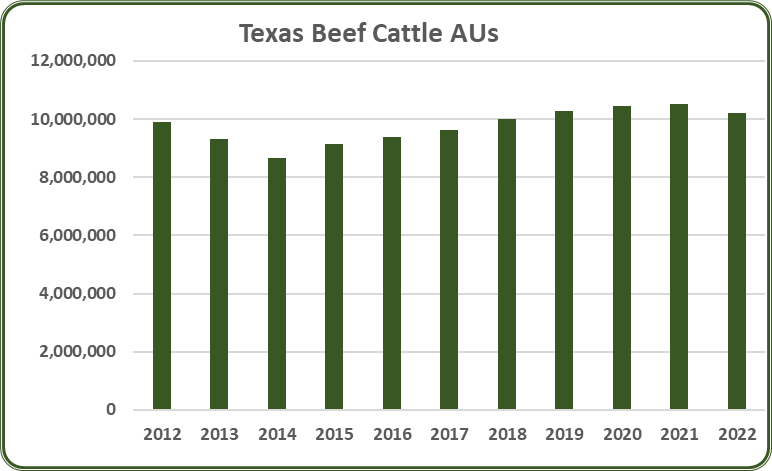 [Speaker Notes: In 2022, Texas had 10.2 million beef cattle AUs, a 3.1% decrease from 2021. Beef cattle accounted for 71% of the total AUs (14.37 million) in Texas. From 2012 to 2022, the average number of beef cattle AUs in Texas was 9.77 million AUs. Since 2012, beef cattle AUs have increased by 2.9%.]
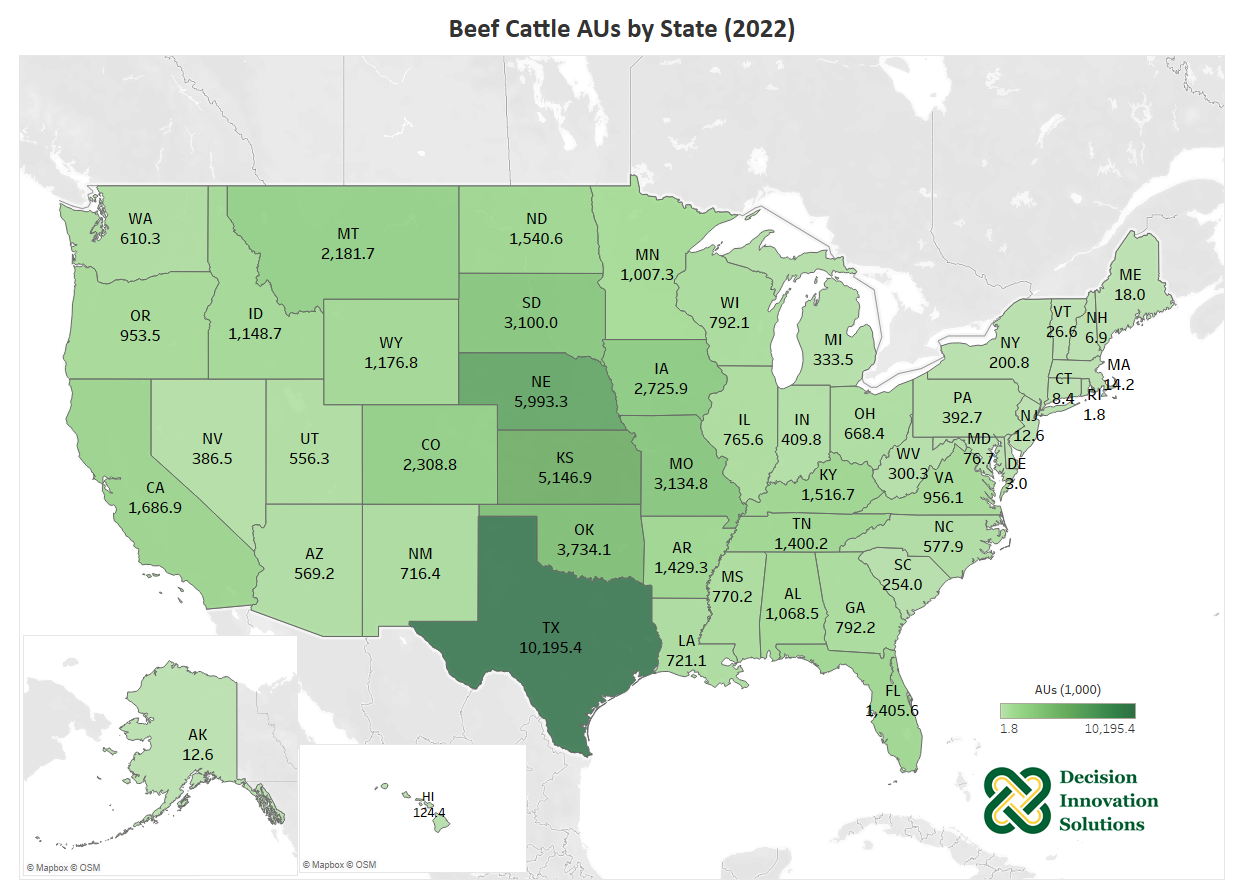 [Speaker Notes: Texas, Nebraska, and Kansas are the top three states for beef cattle animal units, with about 10.2, 6.0, and 5.1 million animal units, respectively. In 2022, Oklahoma, Missouri, and South Dakota also exceeded 3 million animal units of beef cattle in 2022.]
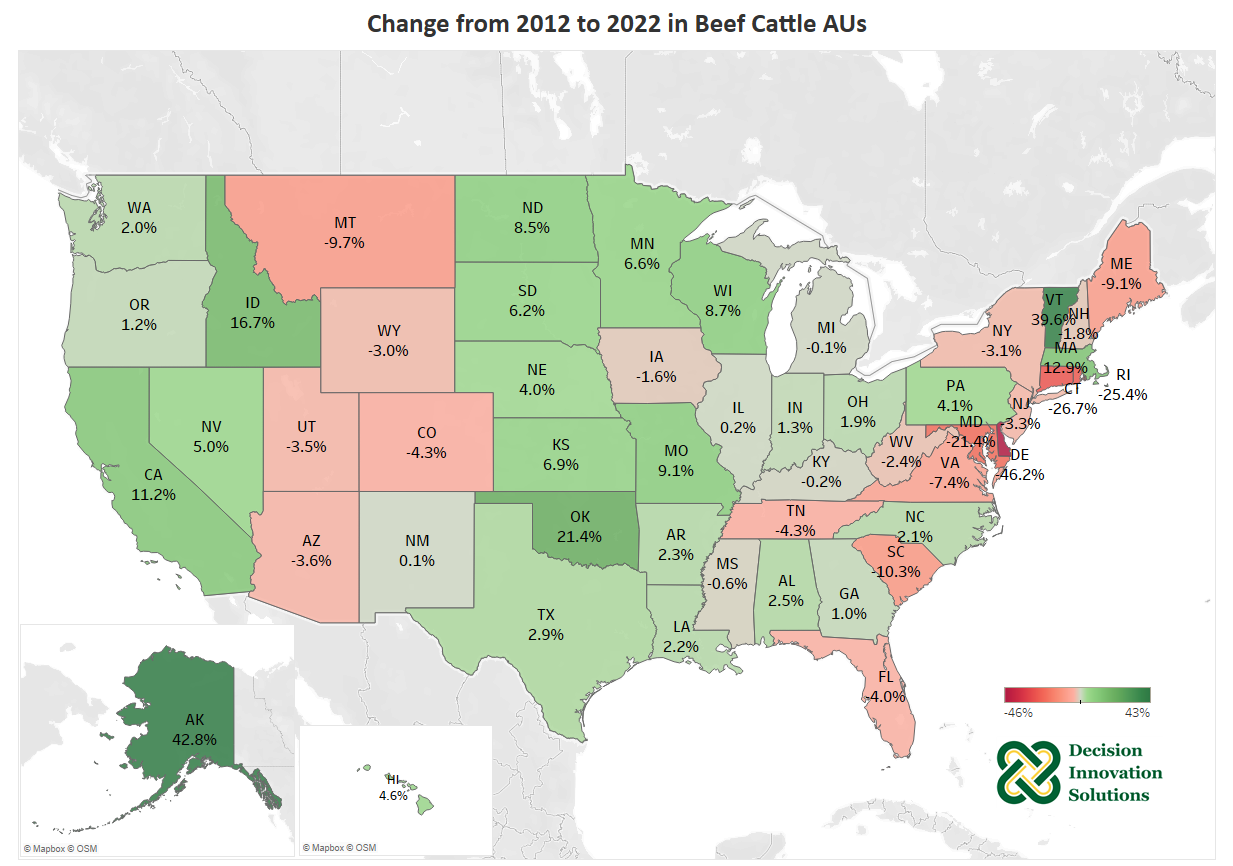 [Speaker Notes: The top three beef production states, Texas, Nebraska, and Kansas, all saw increases in beef cattle animal units from 2012 to 2022 in 2.9%, 4.0%, and 6.9%, respectively. Extremely dry periods during 2011-2013 had a significant impact on movement of cattle from states such as Texas and Kansas further north to Nebraska, Missouri, Minnesota, and other states.]
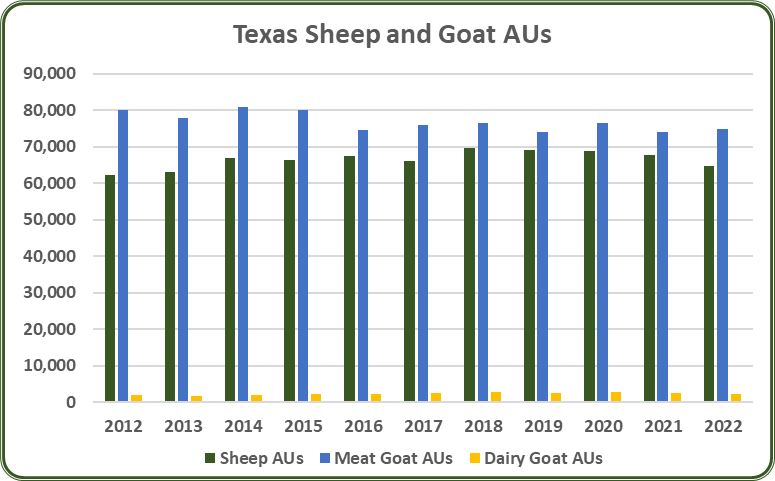 [Speaker Notes: In 2022, Texas had a combined 142,050 sheep, meat goat, and dairy goat AUs, a 1.6% decrease from 2021. These accounted for 1% of the total AUs (14.37 million) in Texas. Individually, sheep AUs decreased 4.6%, meat goat AUs increased 1.4% and dairy goat AUs decreased 7.7%. Combined there was a 1.5% decrease in sheep and goat AUs since 2012.]
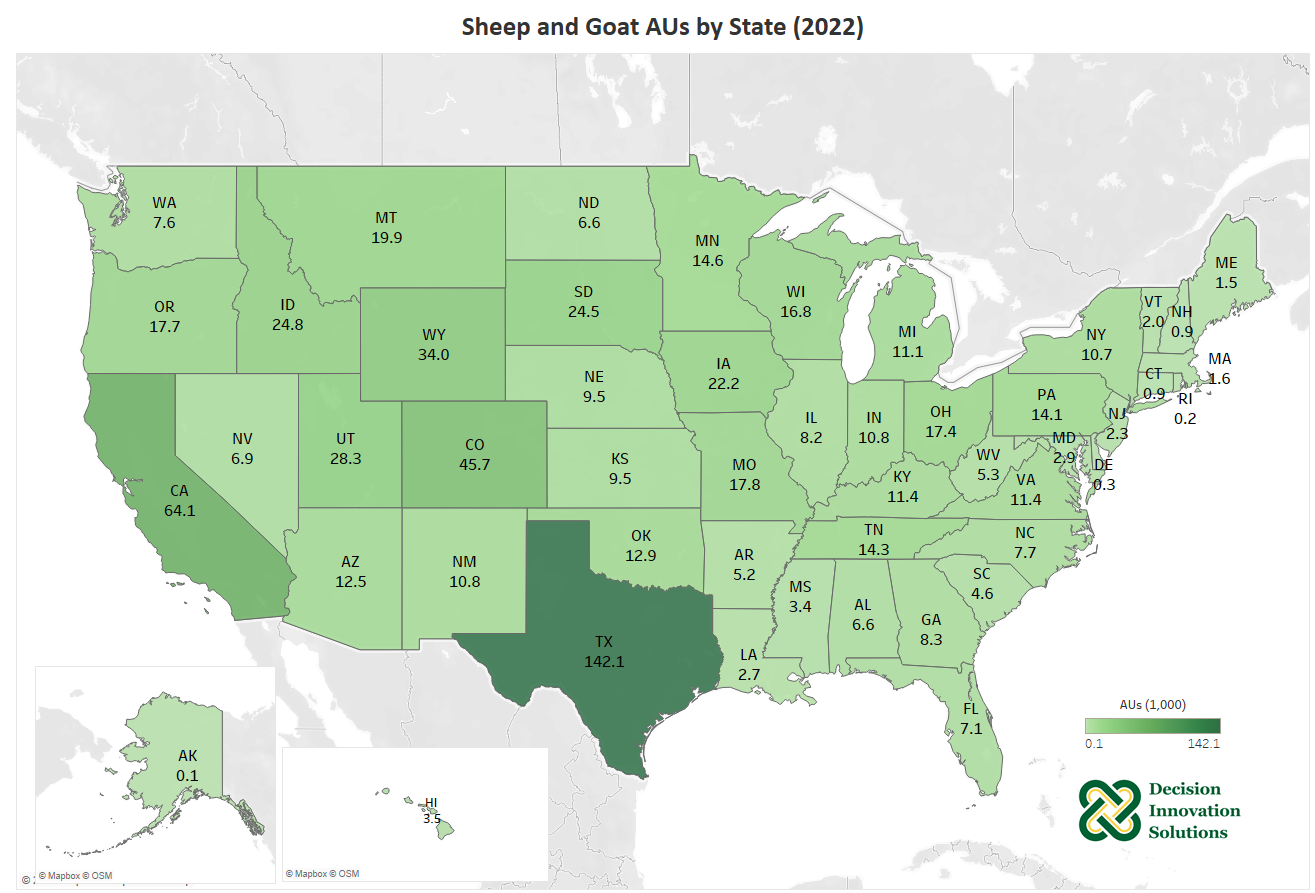 [Speaker Notes: Sheep and goats account for less than 1% of total U.S. AUs. Texas leads all states in meat goat and sheep production with 13% of total sheep and goat AUs. Other top states include California (10%), Colorado (8%), Wyoming (6%), and Utah (5%). Wisconsin is the top dairy goat producer with 17% of total dairy goat AUs. Texas is the top meat goat producer with 18% of total meat goat AUs.]
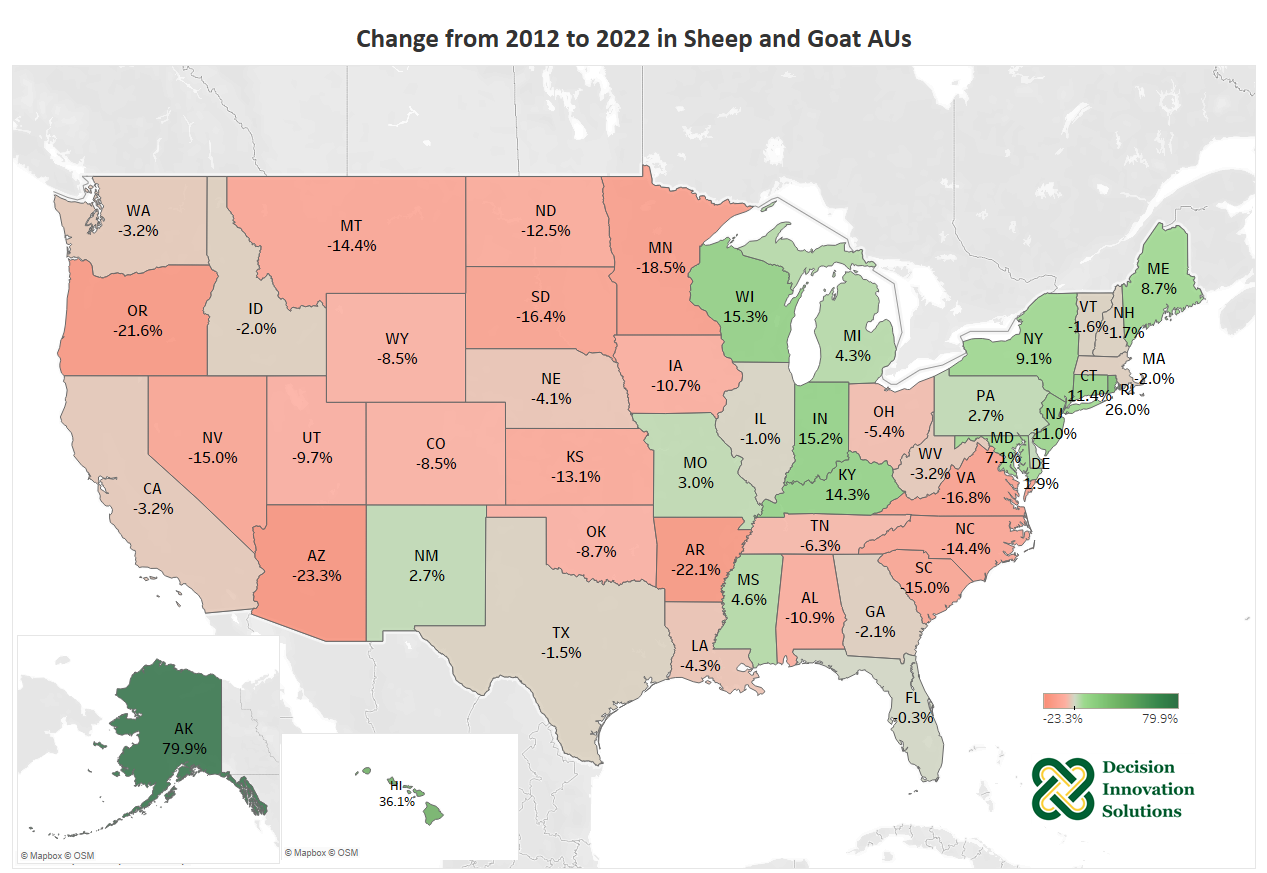 [Speaker Notes: Sheep and goat AUs in the U.S. have declined 5.7% from 2012 to 2022. Only seventeen states had a positive change in AUs. Wisconsin, the leading dairy goat production state, saw a 68.2% increase in dairy goat AUs and a 15.3% increase in both sheep and meat goat AUs. Texas, the leading meat goat production state, saw a 20.0% increase in dairy goat AUs but saw a 1.53% decrease in both sheep and meat goat AUs. States with growth were mostly small producing states like Hawaii and Alaska.]
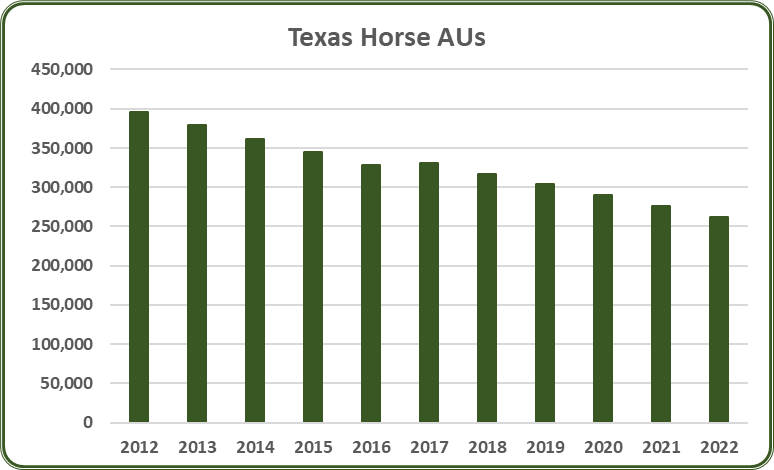 [Speaker Notes: In 2022, Texas had 262,412 horse AUs, a 5% decrease from 2021. Horses accounted for 1.8% of the total AUs (14.37 million) in Texas. From 2012 to 2022, the average number of horse AUs in Texas was 326,347 AUs. Since 2012, horse AUs have decreased by 33.7%.]
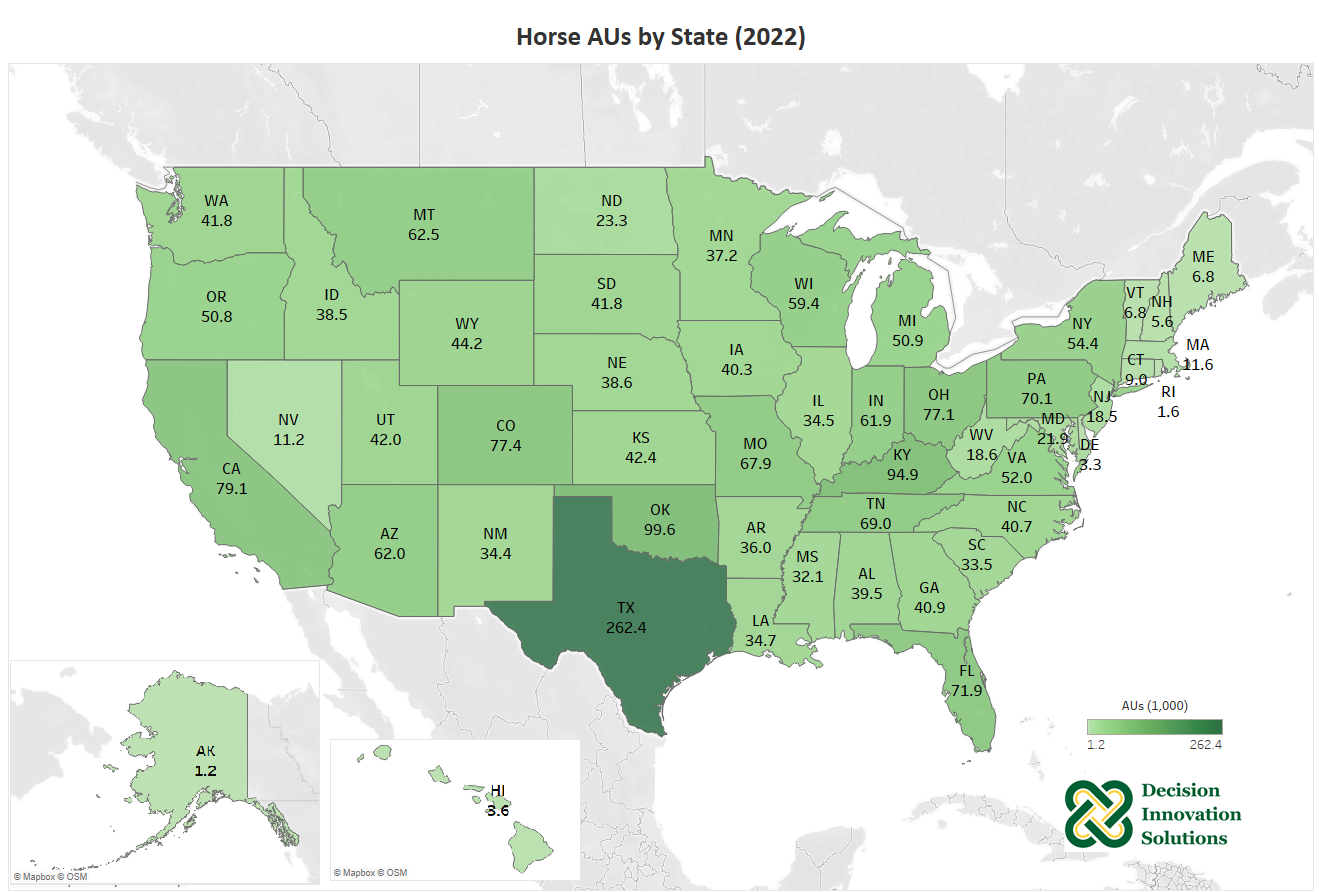 [Speaker Notes: Horses account for about 2% of total U.S. AUs. Texas leads all states in horse production with 12% of total horse AUs. Other top states include Oklahoma (4%), Kentucky (4%), California (3%), and Colorado (3%).
AUs for horses is new content added since 2022 for FY21 SBM demand study. Horse AU calculation is only from USDA Census of Agriculture inventory number. Please find out more details under the Methodology section.]
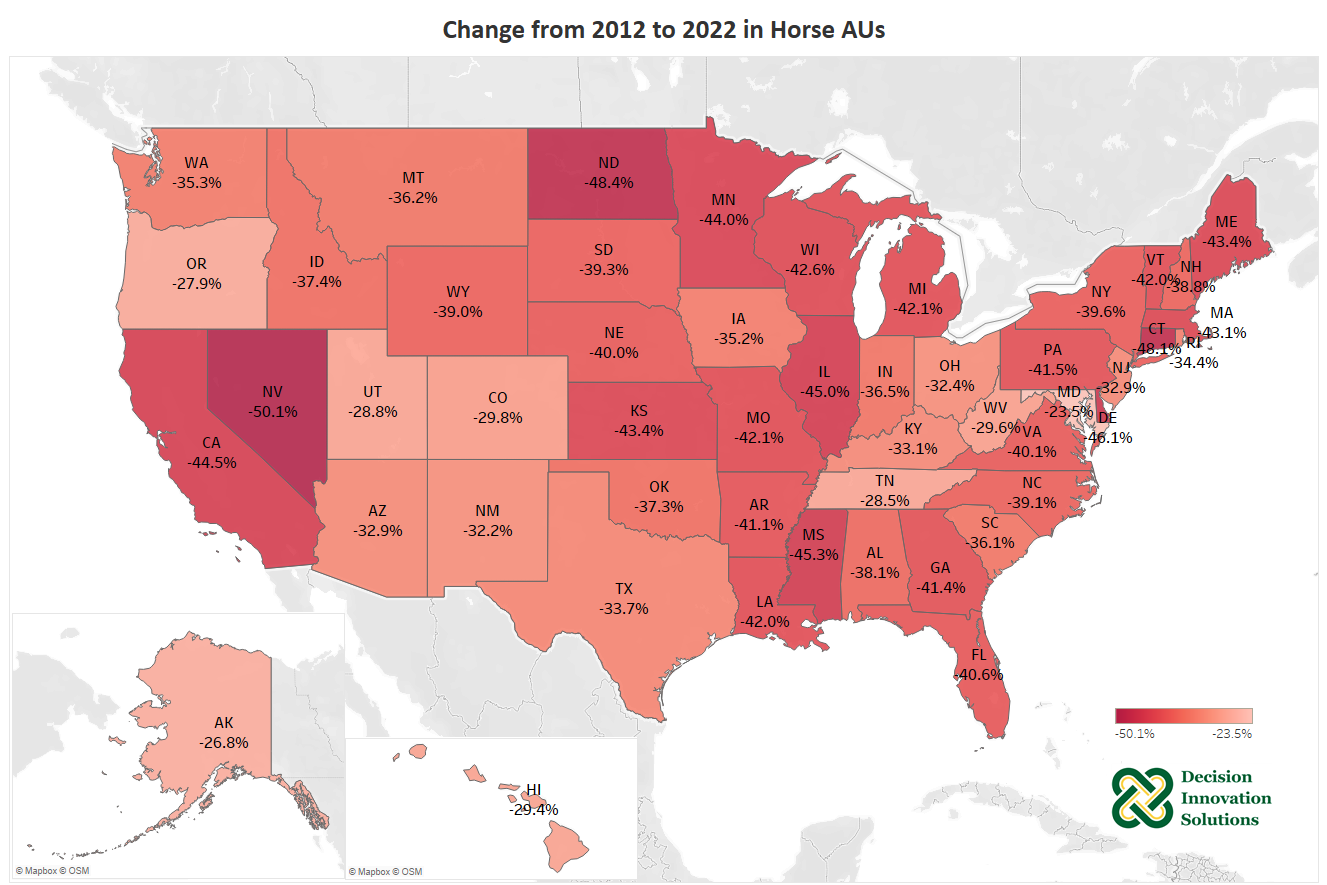 [Speaker Notes: Horse AUs in the U.S. have declined 38% from 2012 to 2022. Texas, Oklahoma, and Kentucky, the leading three horse production states, saw about 30-40% decrease in horse AUs.]